BIOPHYSICS status report
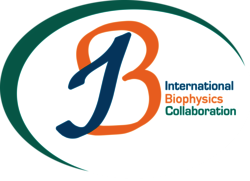 Research retreat

	19.7.23
Marco Durante
1
1. Biophysics in FAIR-phase-0
Space radiation protection
Particle therapy
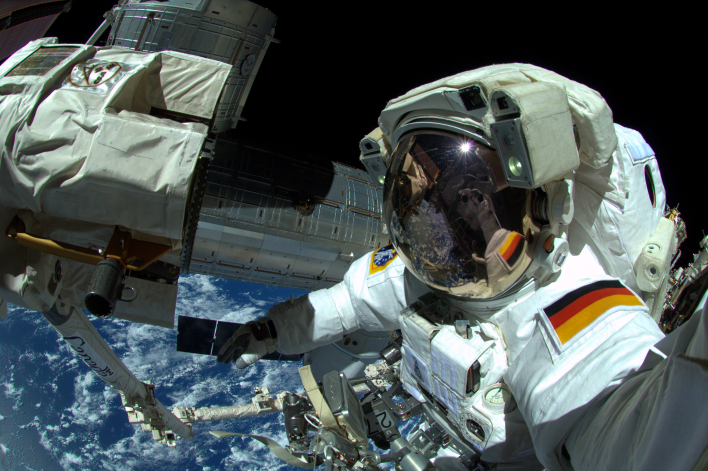 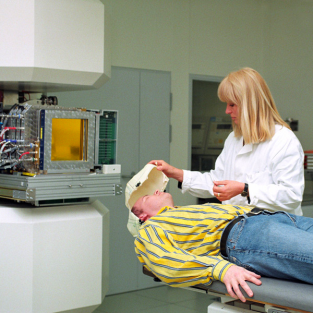 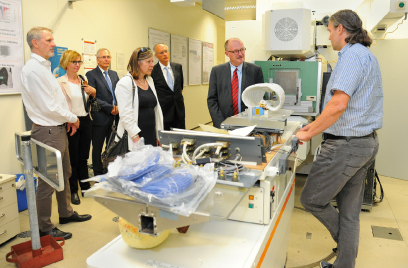 1998                      	2022
First European center to treat patients with high energy 12C-ions (440 patients treated on site)
Now extensive research program in particle therapy covering from nuclear physics to molecular biology
Work supported by BMBF, EU (INSPIRE, HITRI, ERC AdG), NIH
ESA reference facility for ground-based space radiation protection studies
Current ESA-supported programs ongoing: IBER/IRES/ROSSINI/GCRsim
ESA/FAIR Summer School in Darmstadt
EU programs: RADNEXT-HEARTS
2
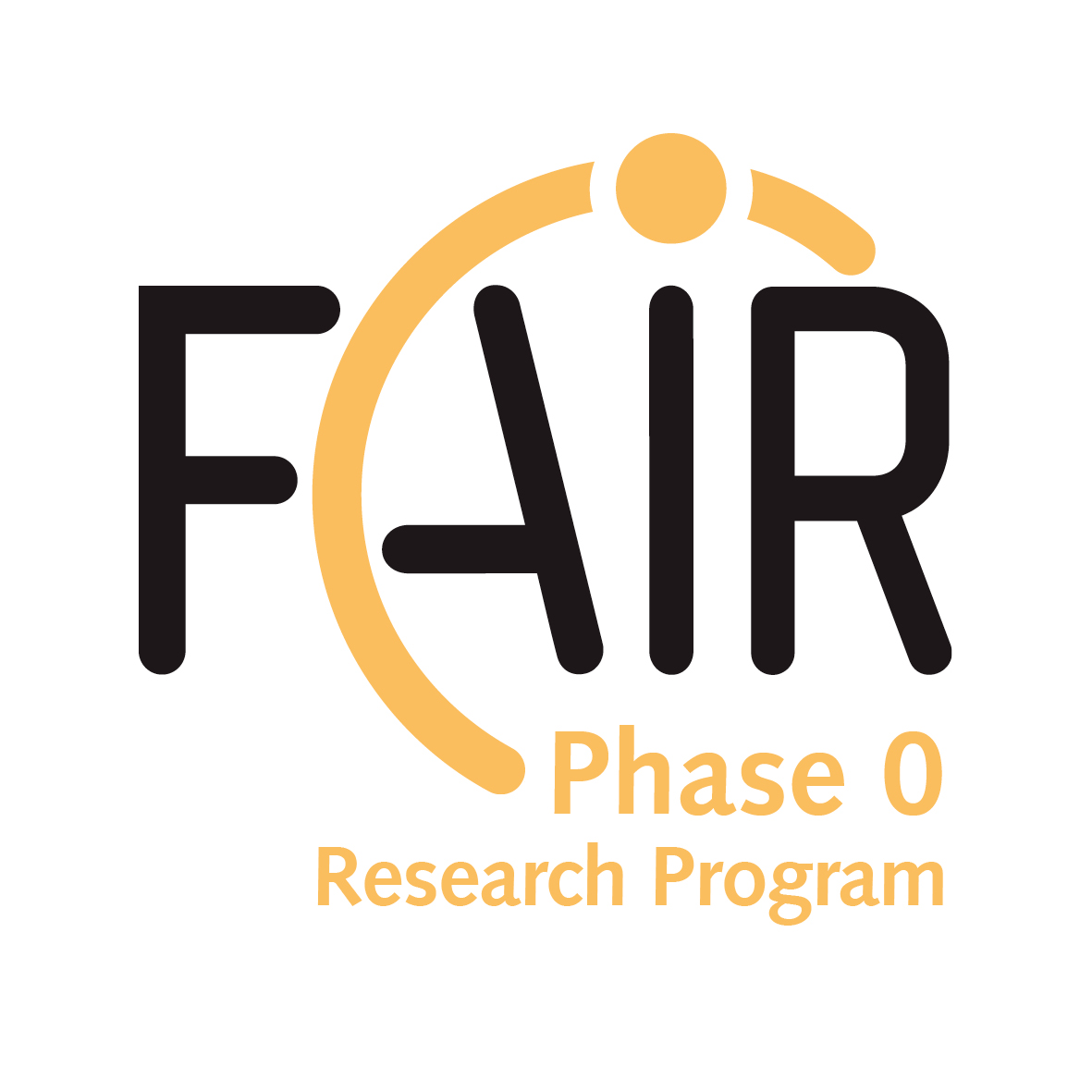 Biophysics at present facilities
Cave A
Cave M
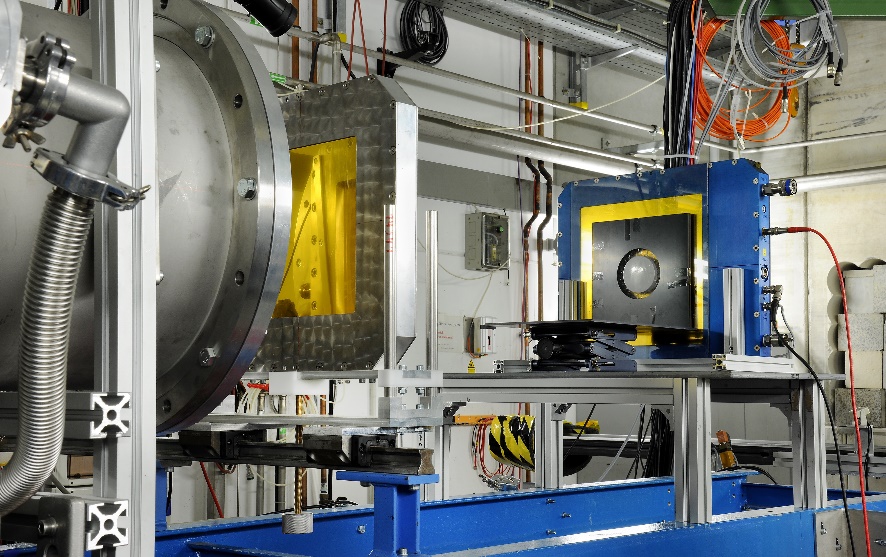 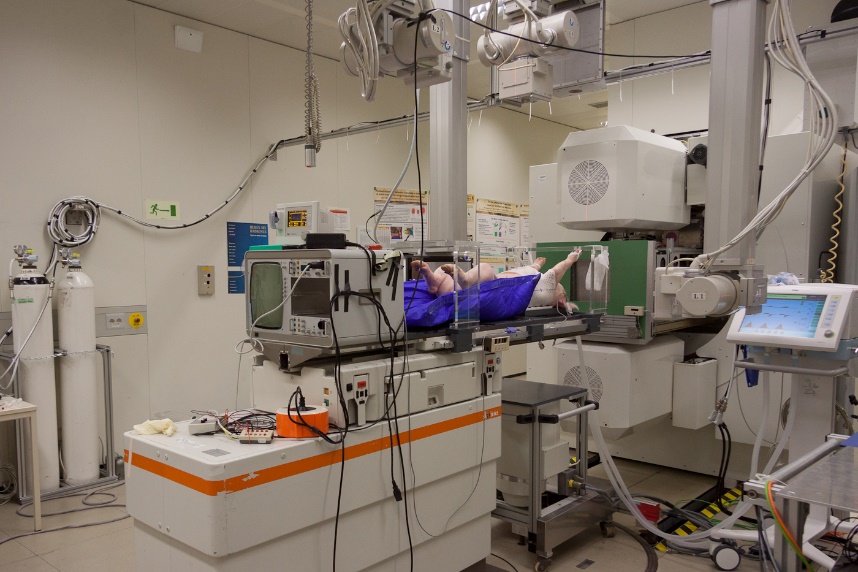 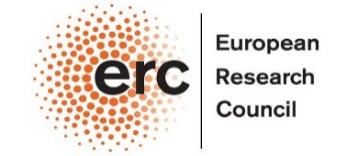 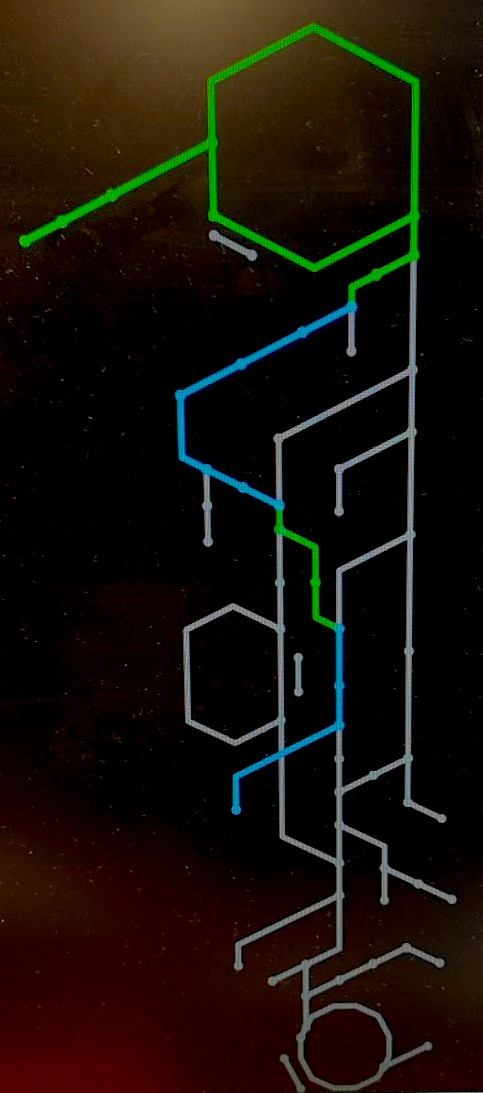 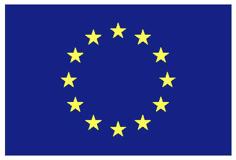 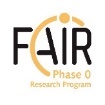 SIS18
FRS-Cave M branch for RIB in biology & medicine
FRS
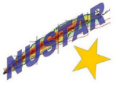 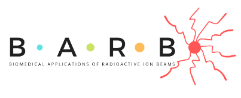 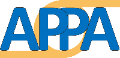 Cave M
RIBs at GSI-FAIR
RIBs candidates at FRagment Separator (FRS):
Commissioning of FRS-CAVE M (medical cave) beam line:
oxygen beams (June 2021):

Transmission FRS-Cave M 15O:    6%
15O in Cave M per 16O in SIS18:    6e-4
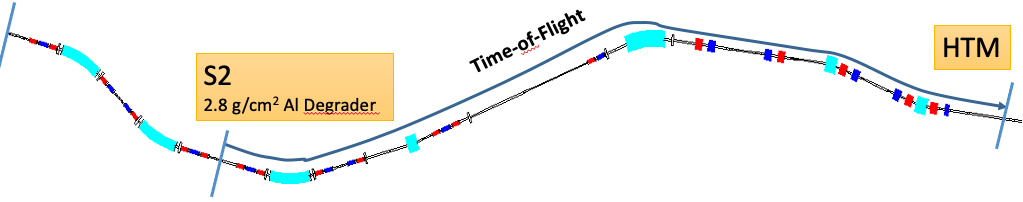 Haettner et al., NIM-A, 2023
4
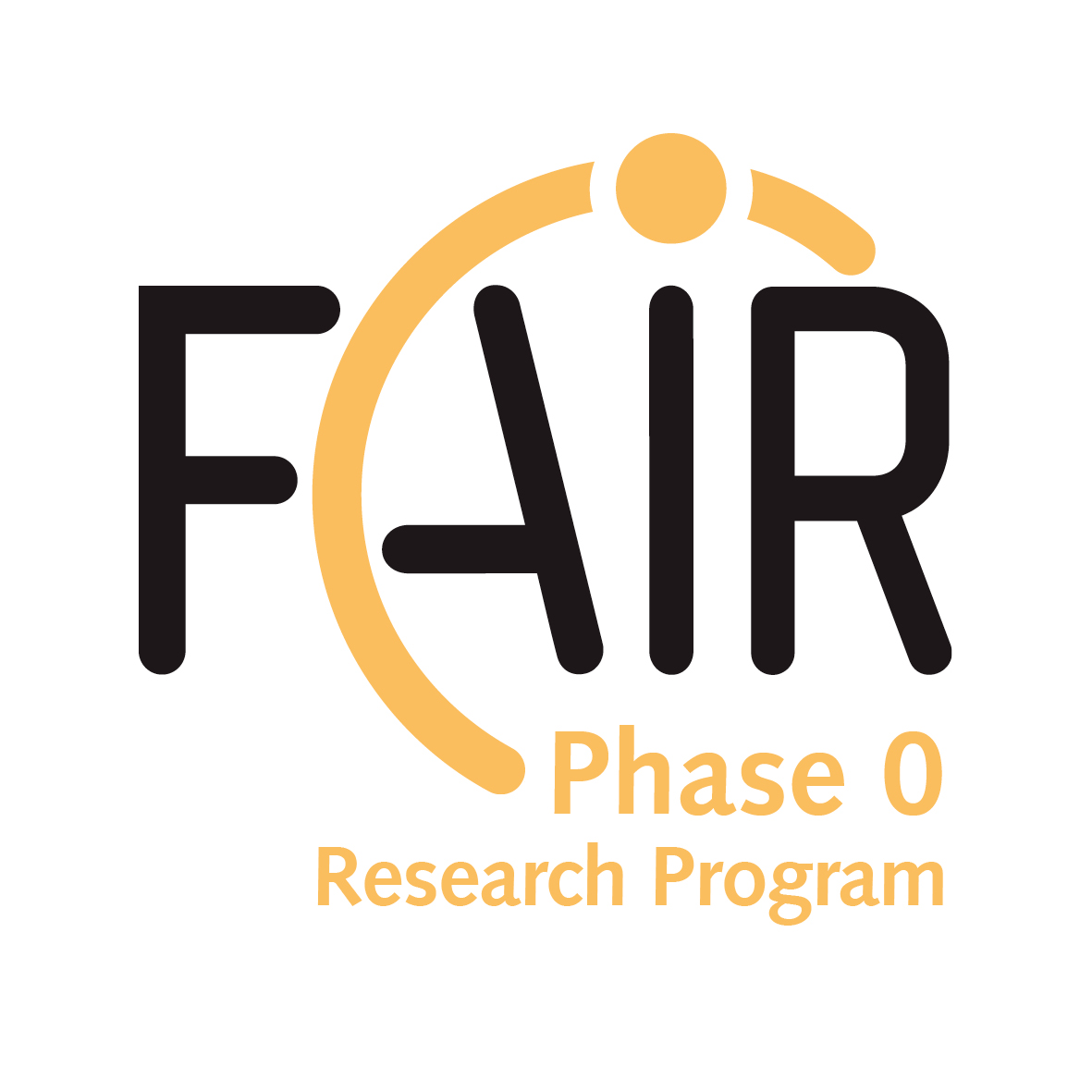 Bio-PAC Beam Time Request (June 2022 – beamtime available in 2024-2025)
“Basic” beam request is 12C and 56Fe at 0.15-1 GeV/n
5
[Speaker Notes: Proposals asking for UNILAC and for SIS beam are counted as one.]
2. Biophysics Collaboration in ES/FS
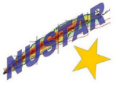 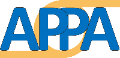 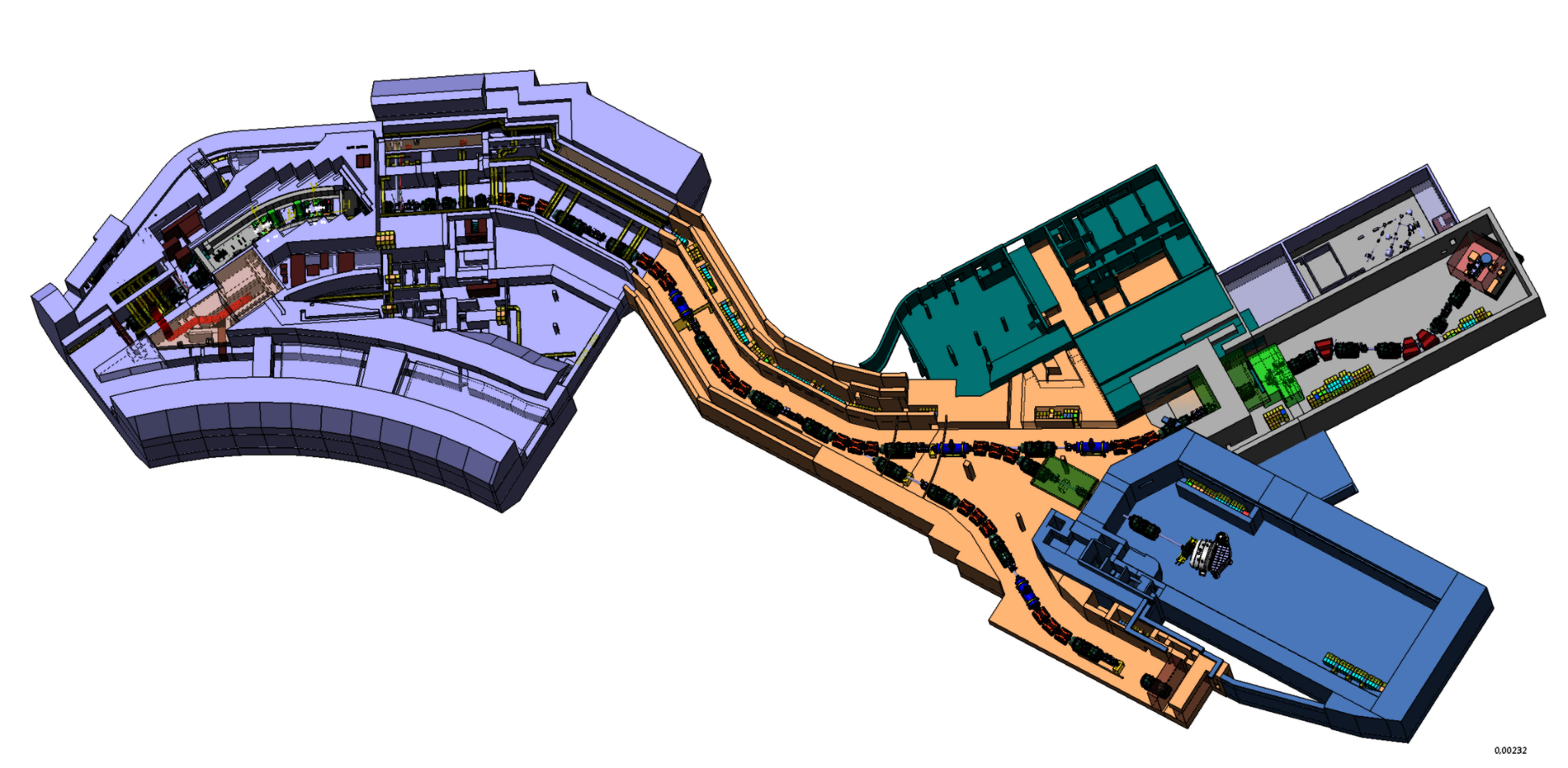 BIOMAT
6
Biophysics @S-FRS: the science case
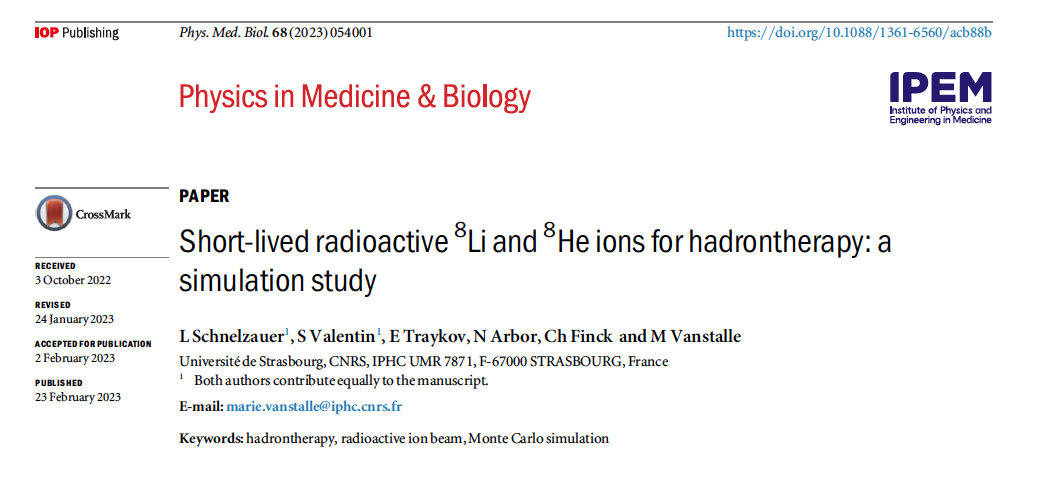 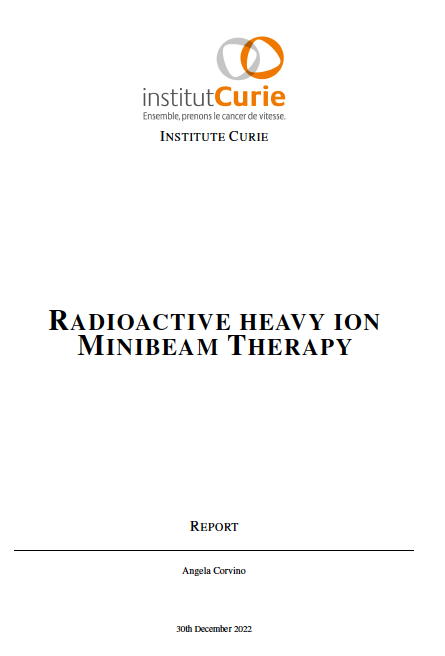 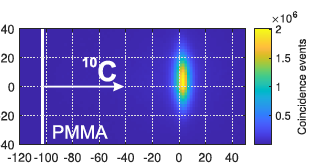 The ERC AdG BARB elicited a large interest in exploitation of RIB in biology and medicine
BARB results show that 10C would provide the best range resolution, but its intensity at FRS-Cave M is too low for experiments
Institut Curie in the Biophysics Collaboration has proposed the use of RIB for minibeam radiotherapy
Recently, collaborators form the University of Strasbourg published a simulation on potential enhancement of biological effects using short-lived 8Li or 8He-ions
0.04 mm
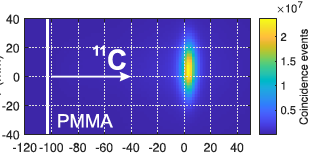 0.7 mm
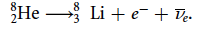 119 ms
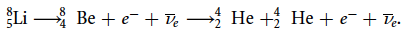 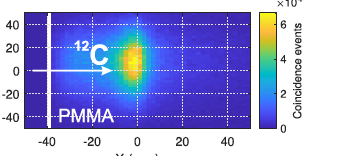 837 ms
1.4 mm
Synergy with NuSTAR tetraneutron experiment
4 spills, 19 s (Kostyleva et al., Phys. Med. Biol. 2023)
7
BIOMAT setup at ring branch tunnel
Valve (reference point)
main separator
BIOMAT@S-FRS: beamline with exit window + 2 diagnostic chambers (originally planned for APPA) + BIO & MAT setups
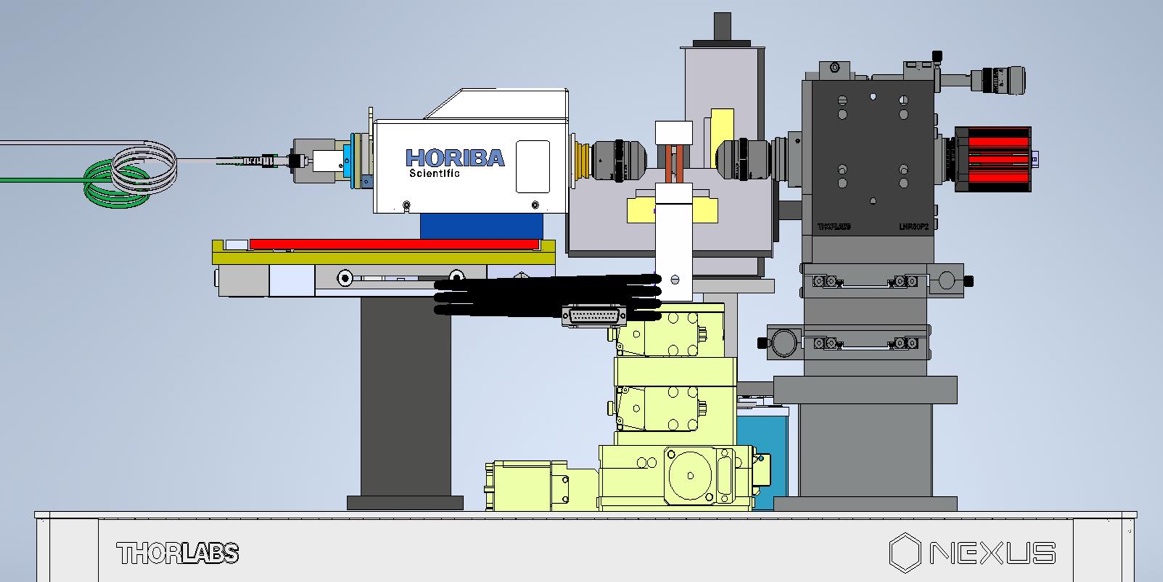 ring branch
HEB/LEB
Beam pipe
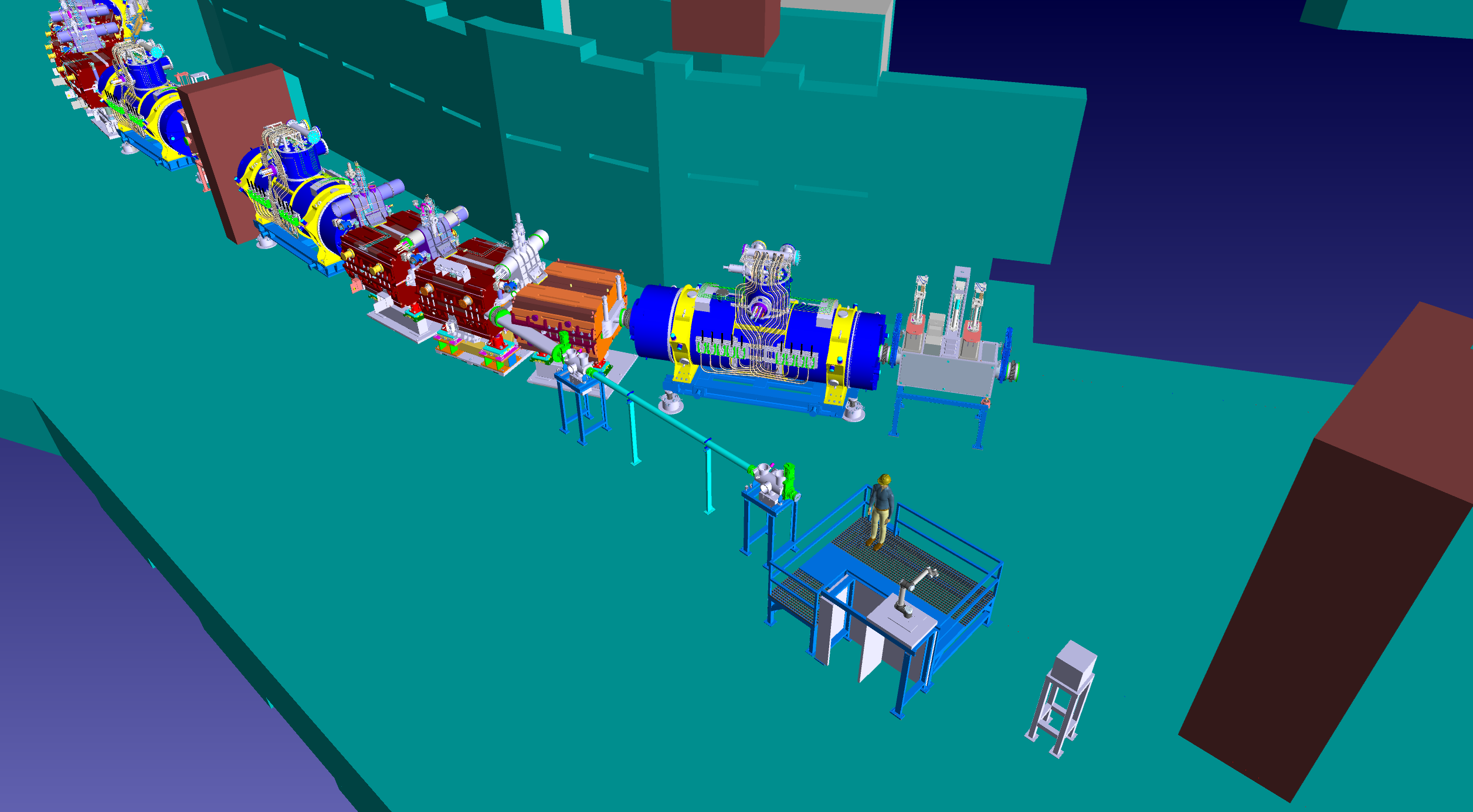 Diagnostic chamber 1
Diagnostic chamber 2
Beam dump
Robotic arm with magazine
8
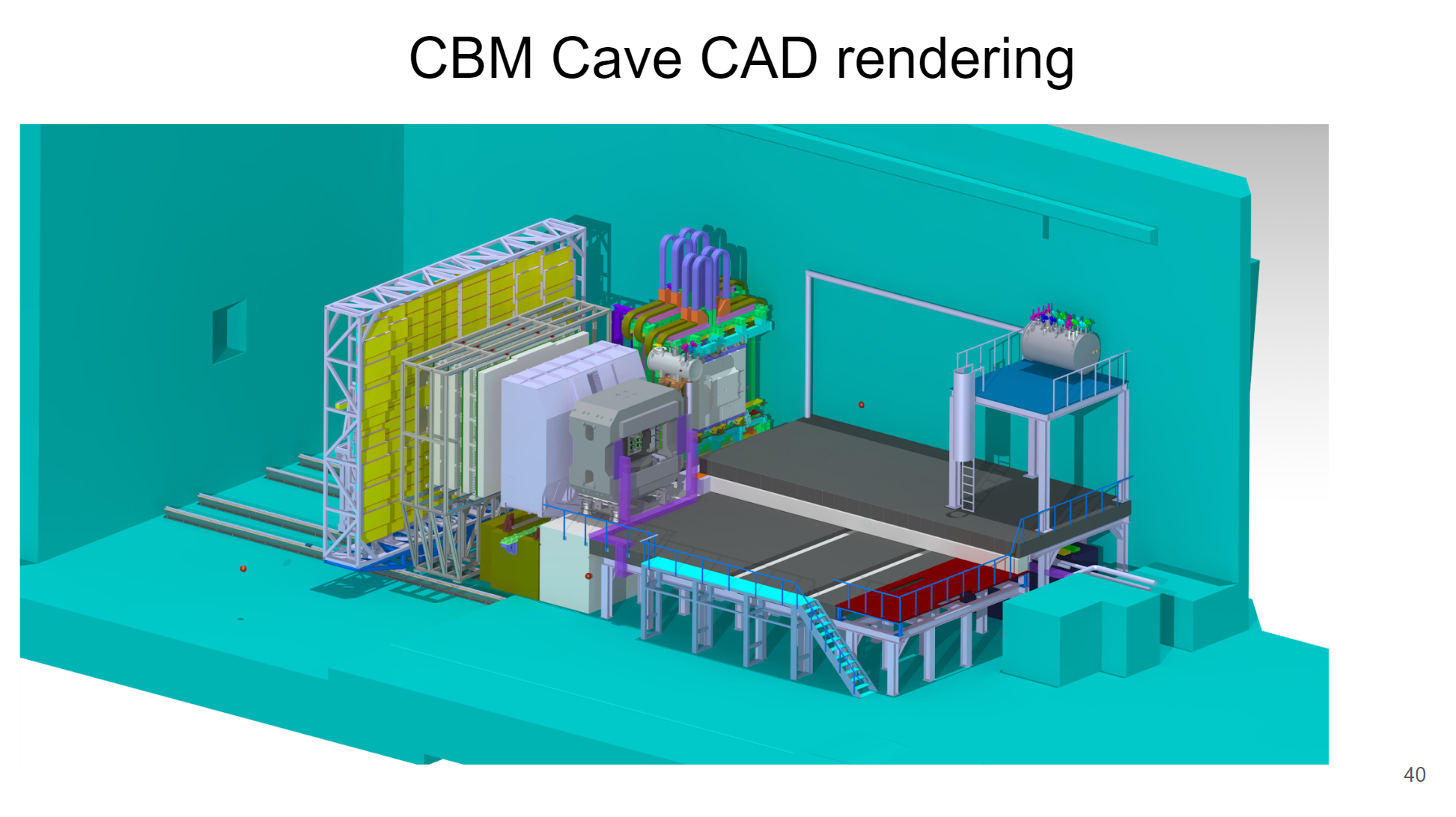 3. Biophysics Collaboration in FS+
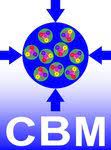 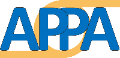 9
Human exploration program
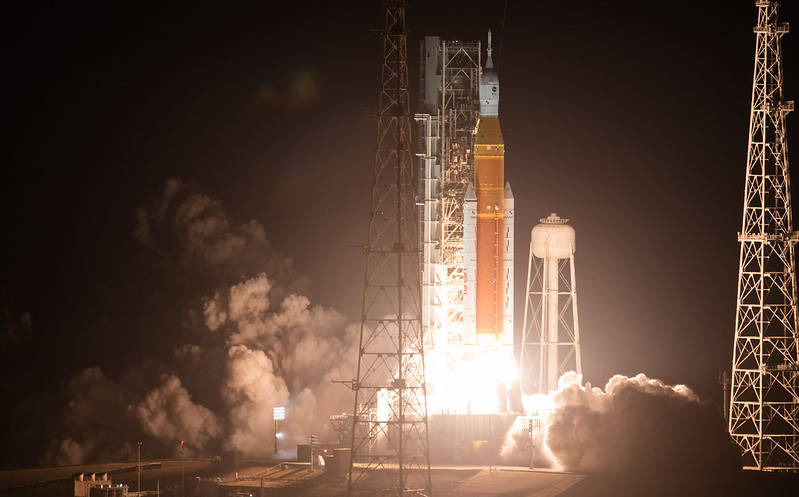 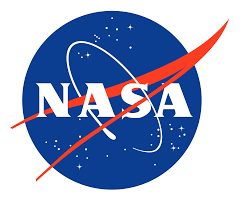 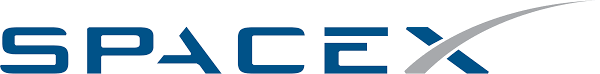 Artemis 1
Launch: 16.11.2022
Splashdown: 15.12.2022
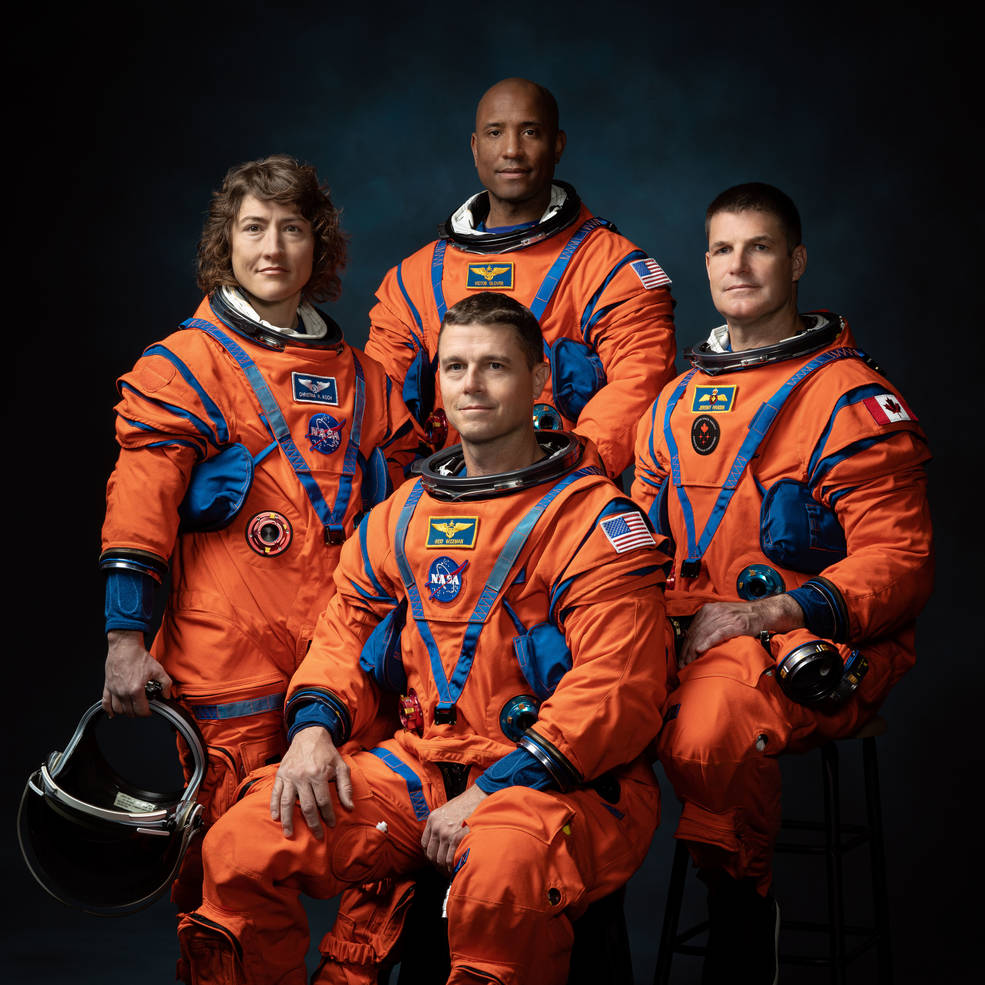 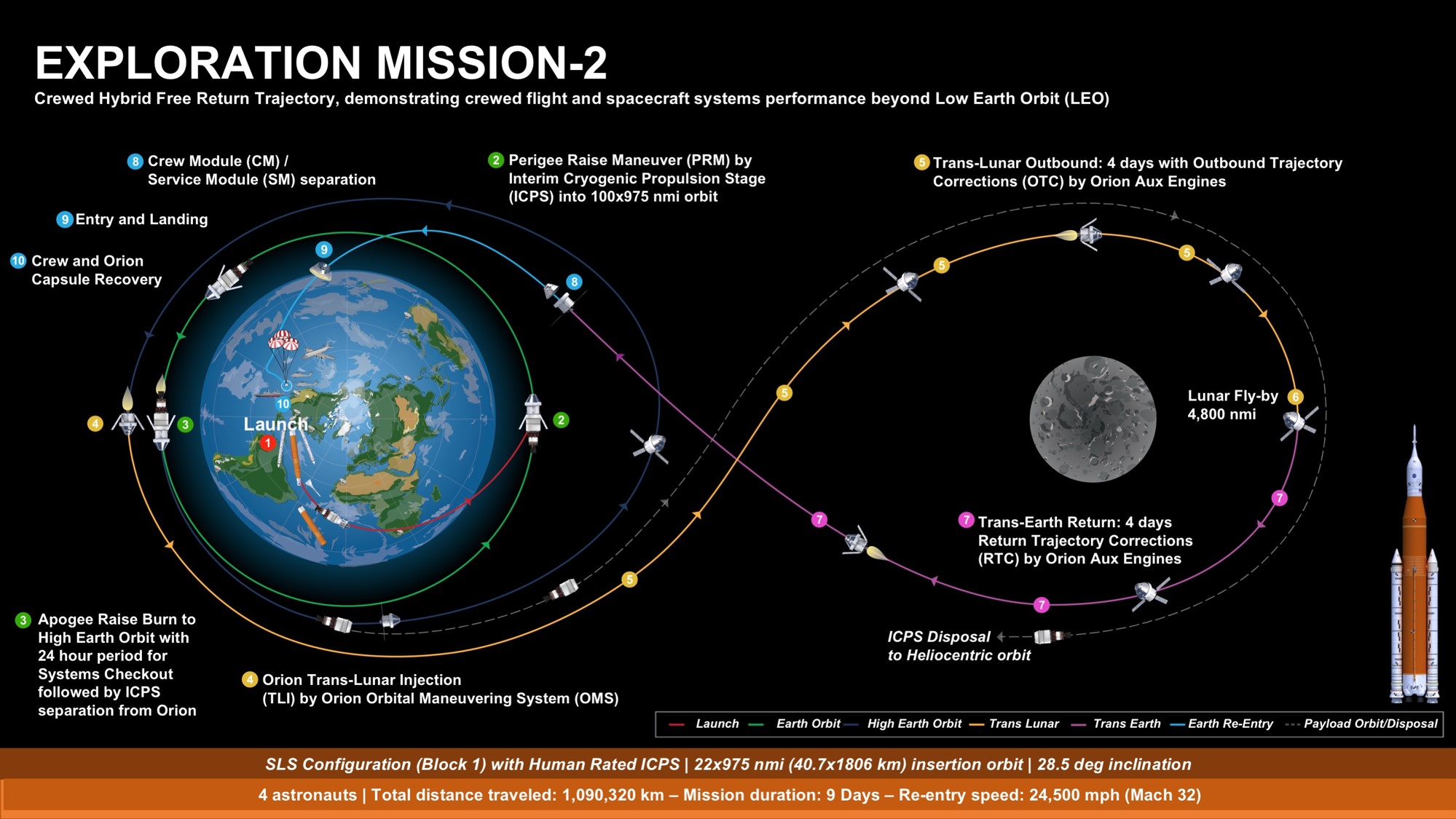 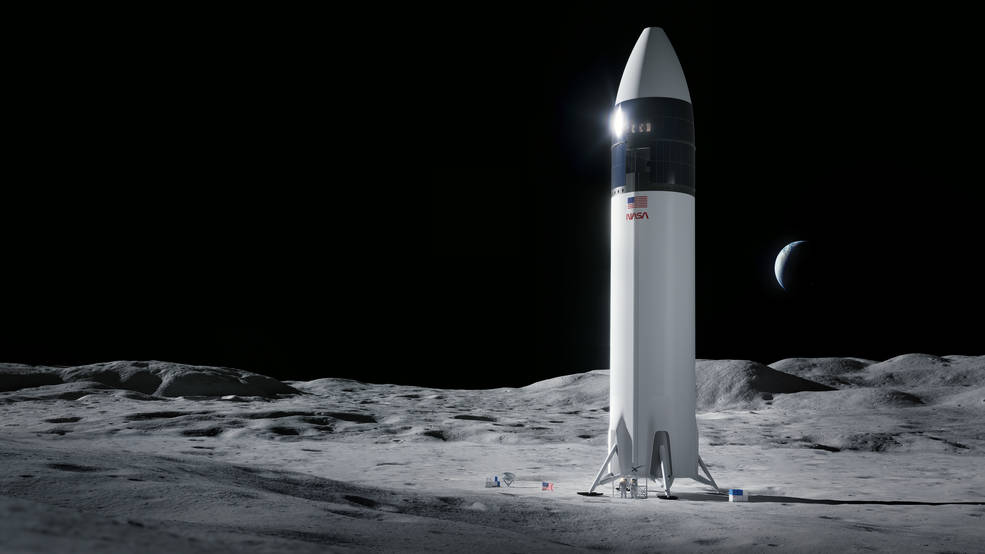 Artemis 3: December 2025
Artemis 2: November 2024
10
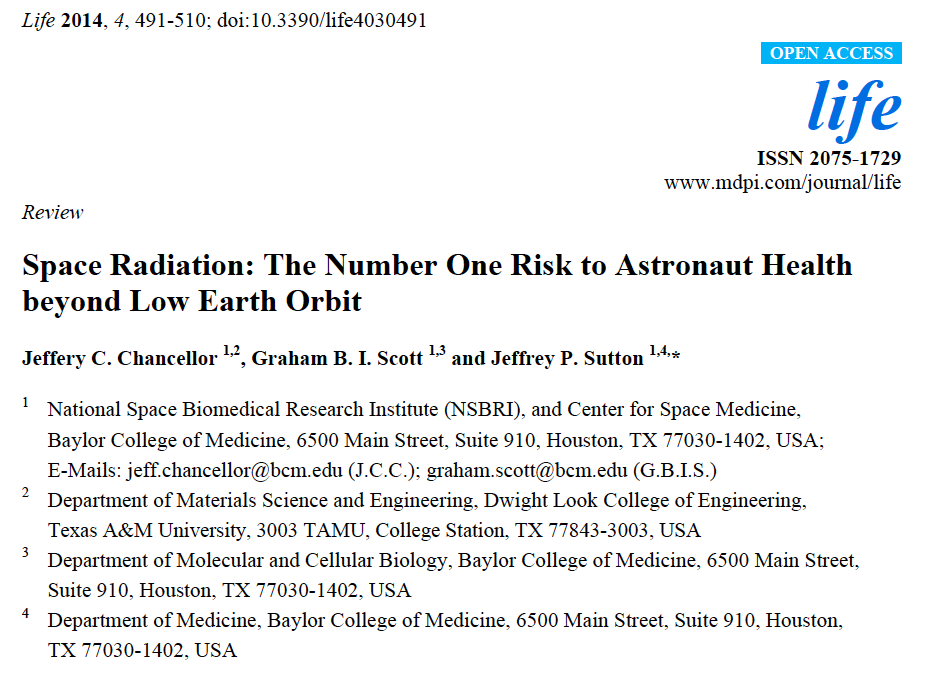 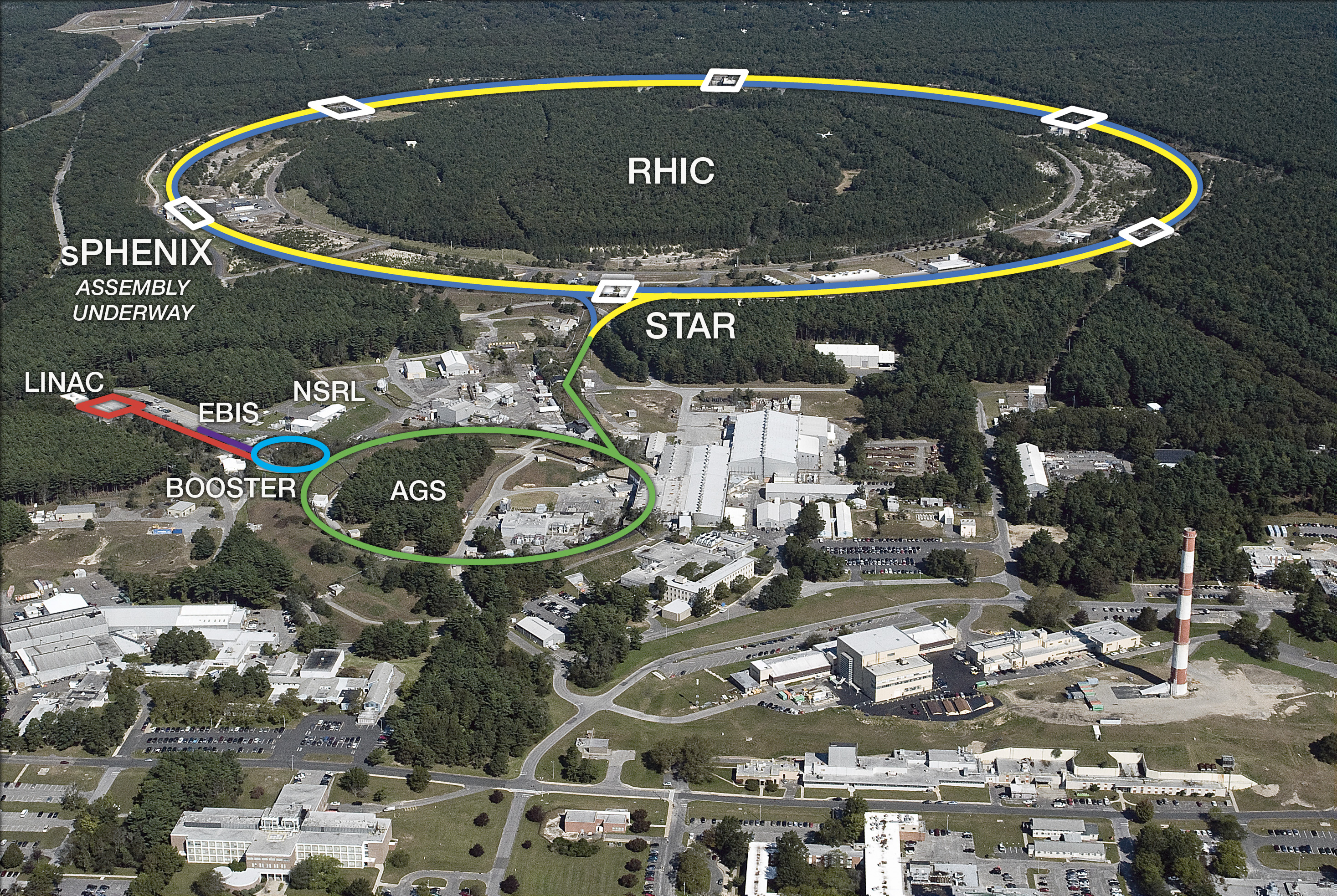 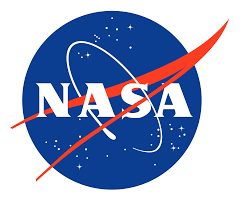 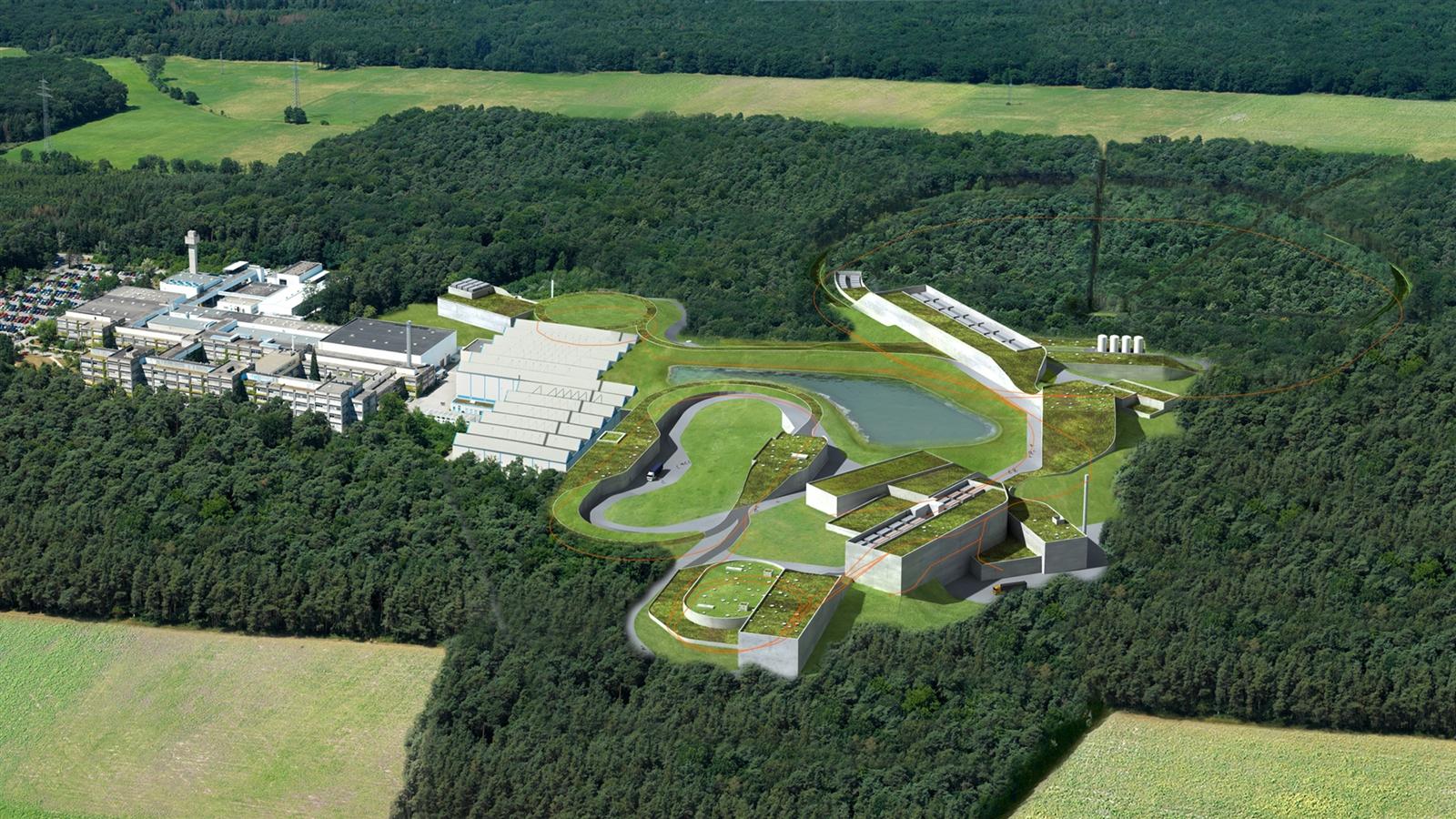 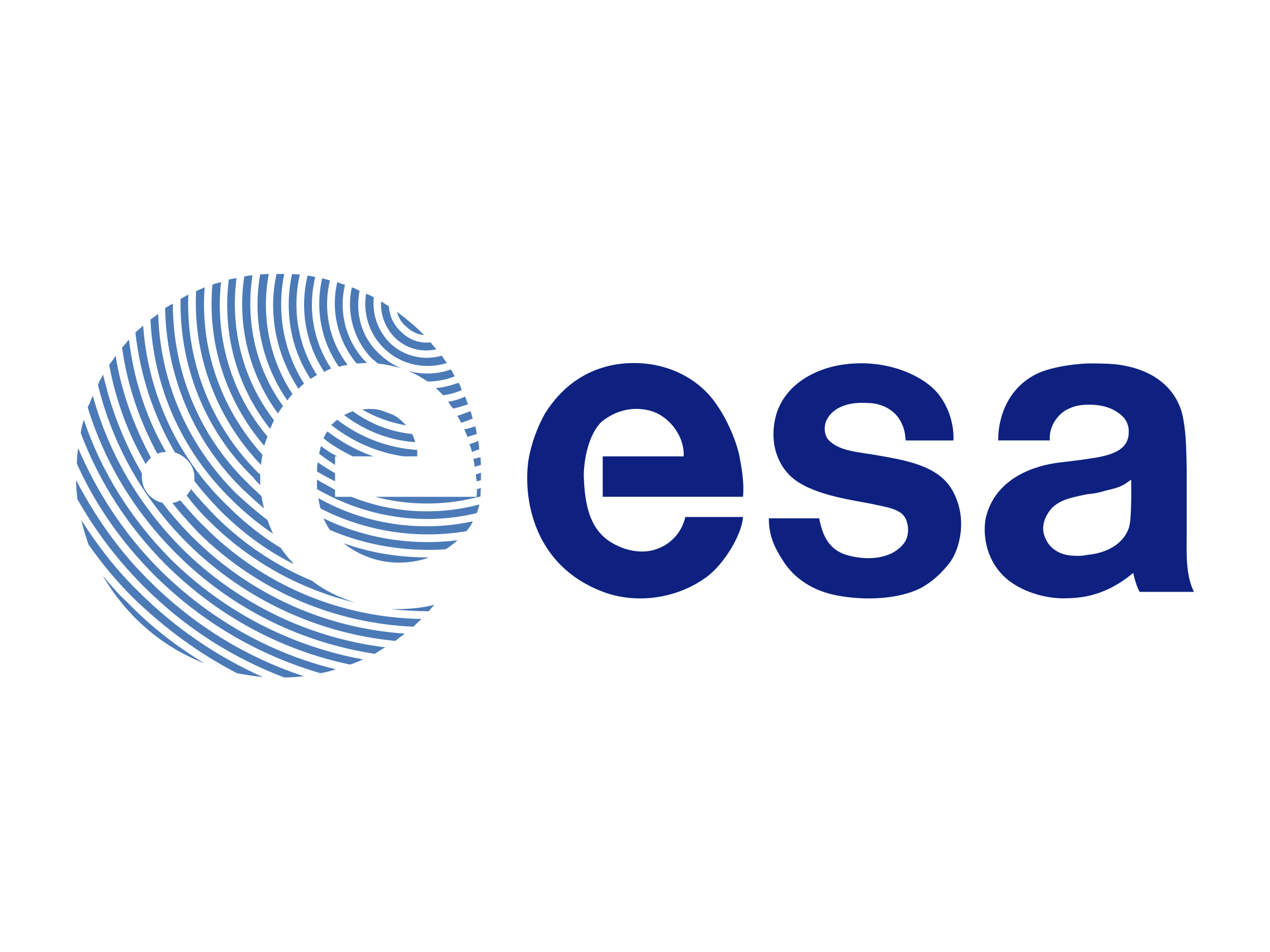 Galactic cosmic radiation: a potential showstopper for exploration
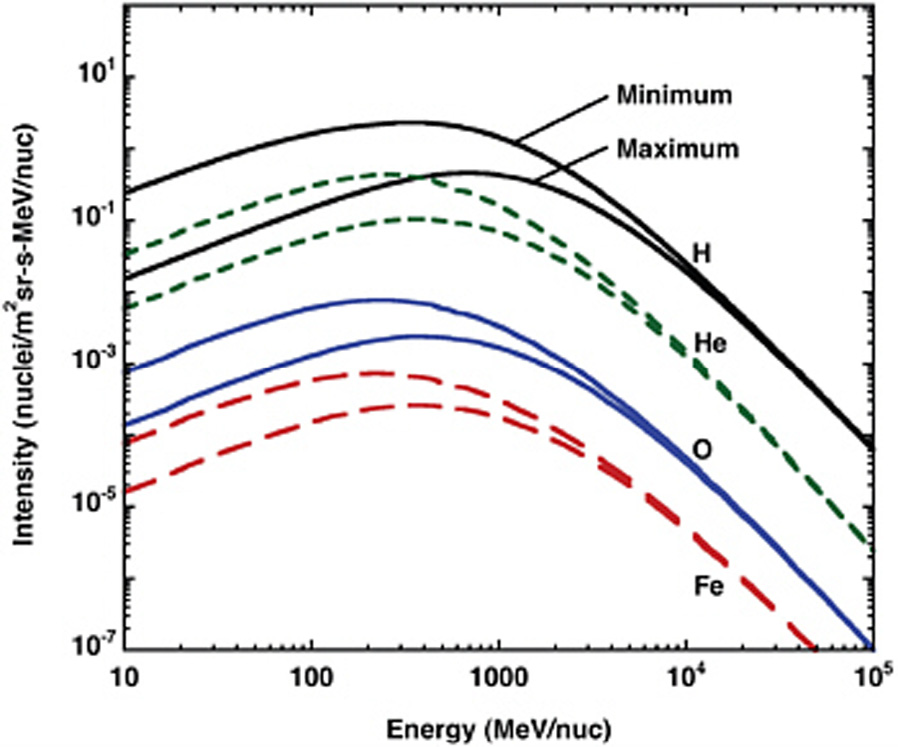 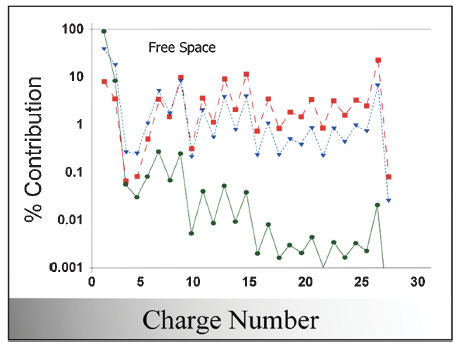 Durante & Cucinotta, Rev. Mod. Phys. 2011
12
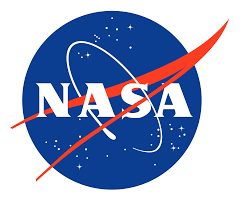 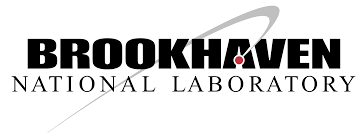 The NASA GCR simulator
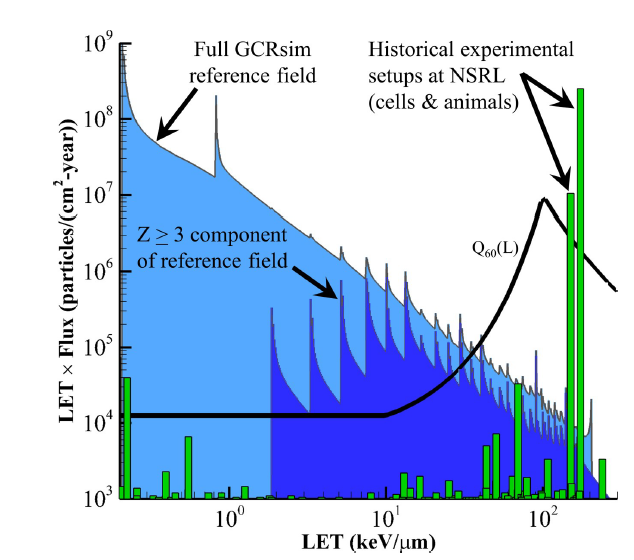 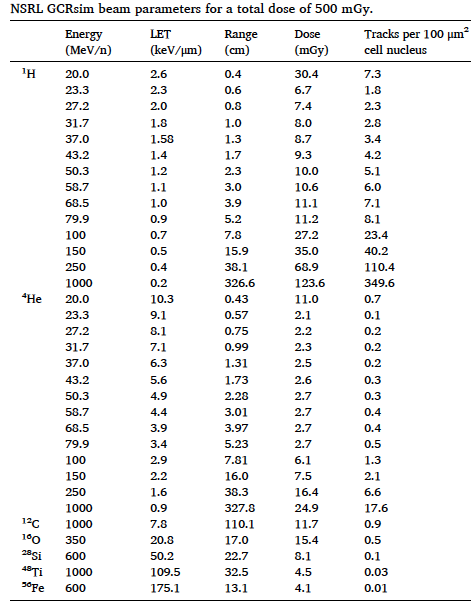 33 beams

150 min/Gy
Simonsen et al., PLoS Biol. 2020
13
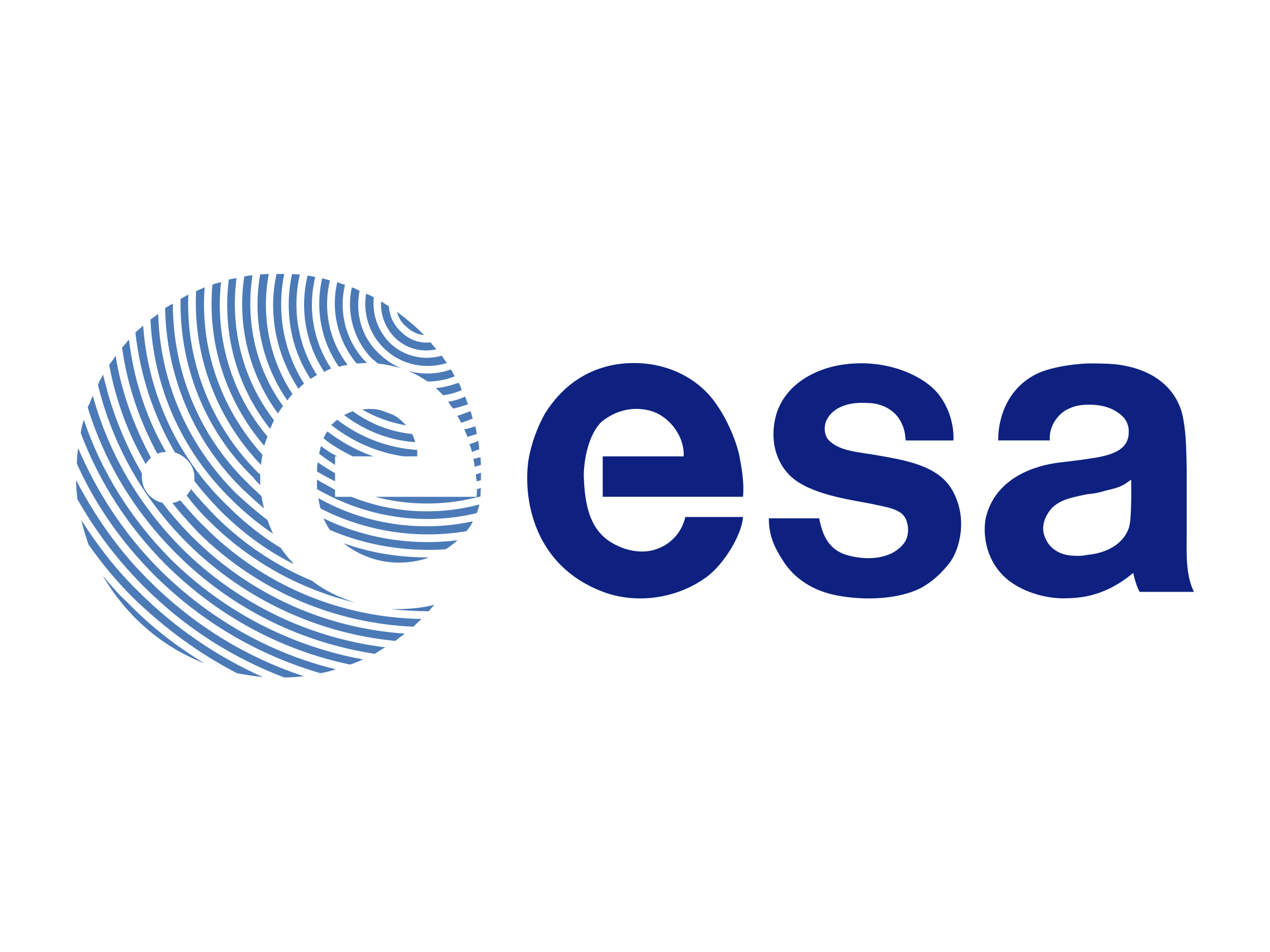 The GSI GCRsim
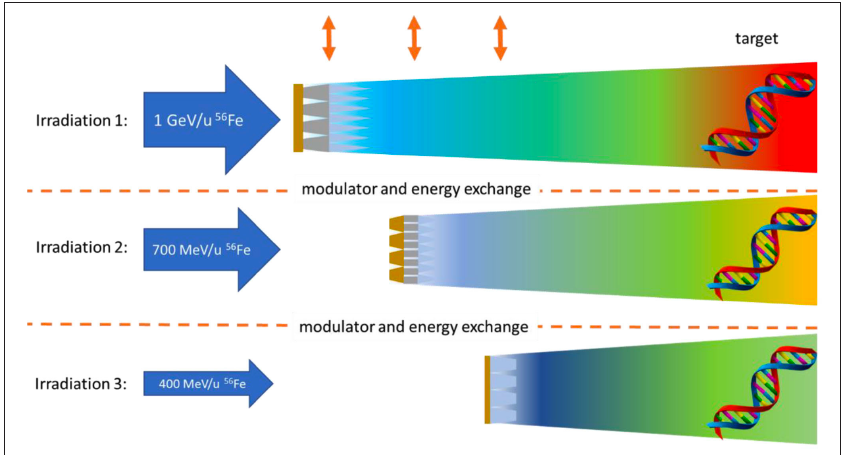 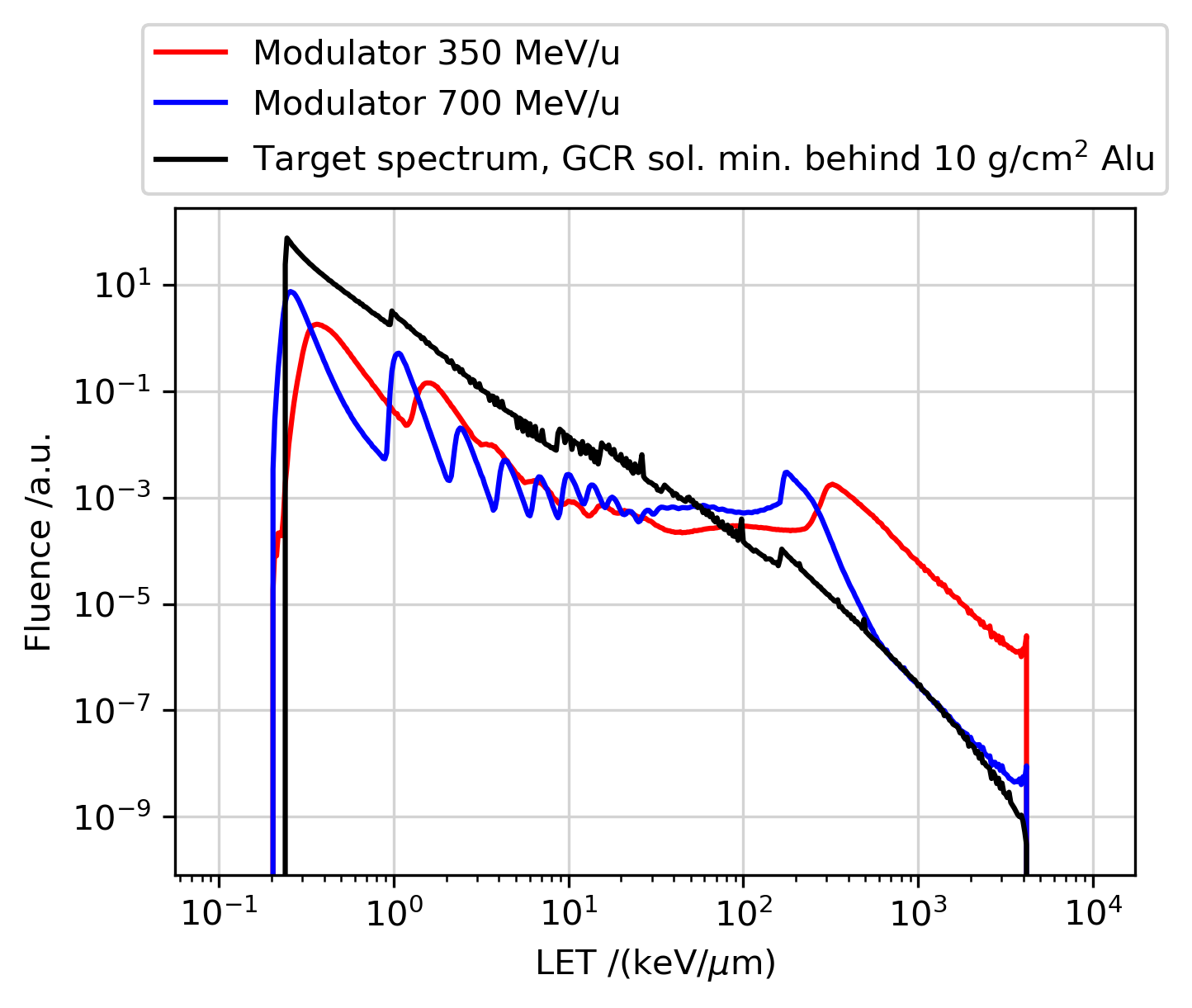 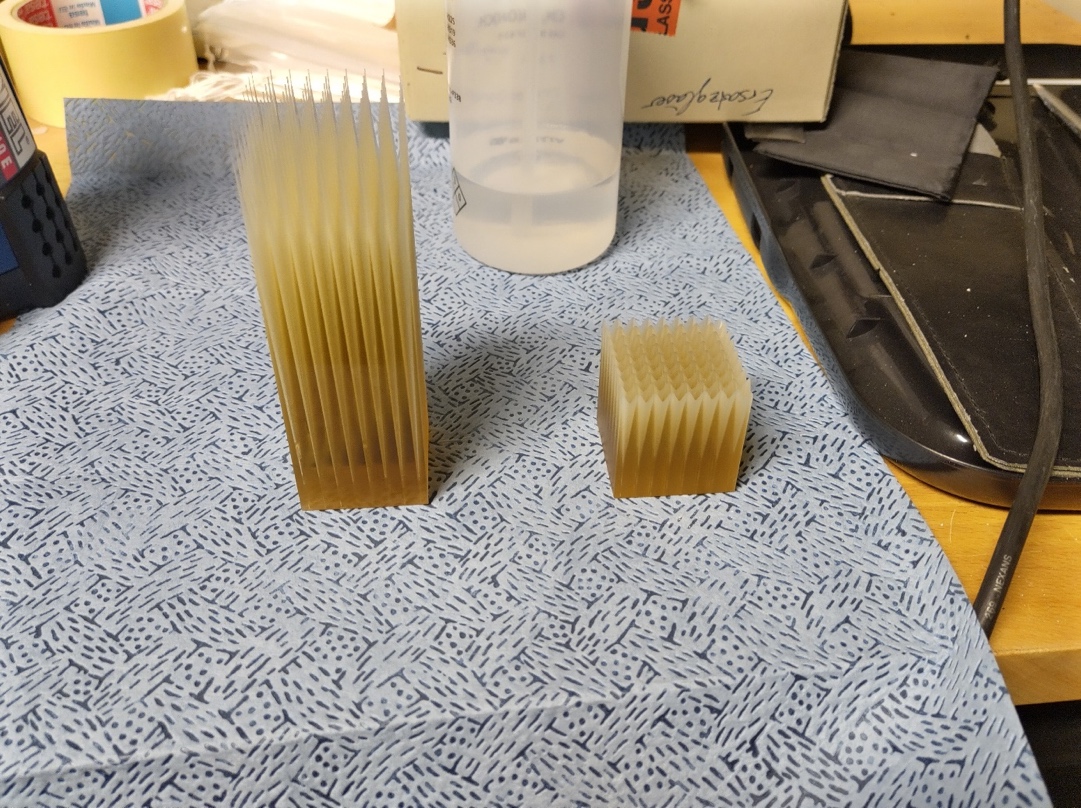 Schuy et al., Front. Phys. 2020
14
Energies >1 GeV/n
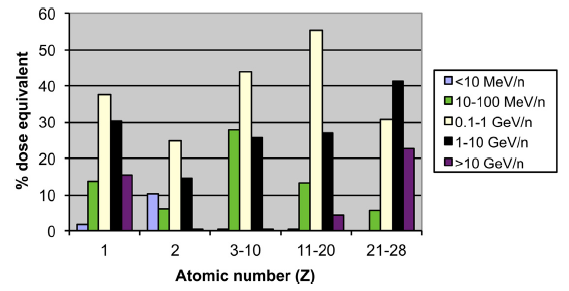 The GSI range modulator with the 10 GeV/n 56Fe-ion beam will set a world record in GCR simulation quality
Durante et al., Phys. Rep. 2019
15
BIOMAT setup at the CBM cave
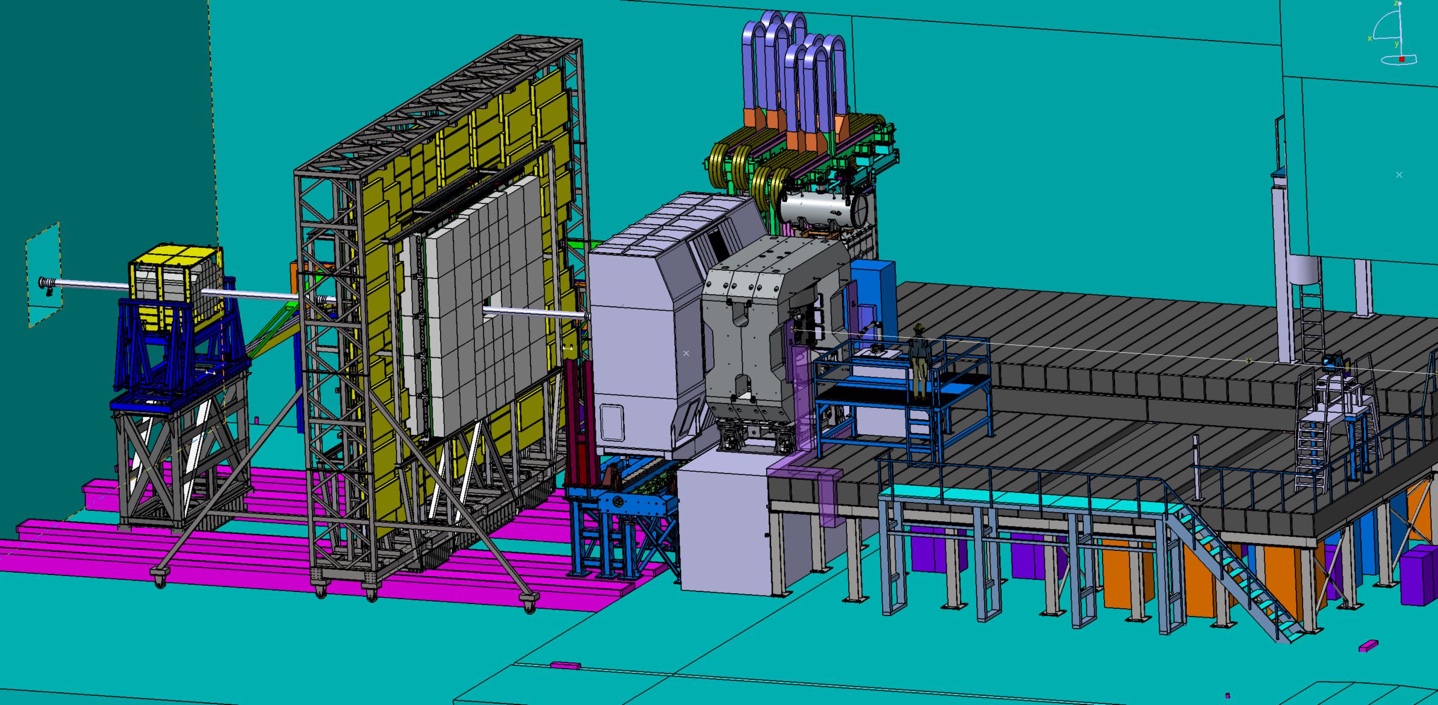 Irradiated targets
GCR simulator
16
FLUKA simulations (courtesy of Anna Senger)
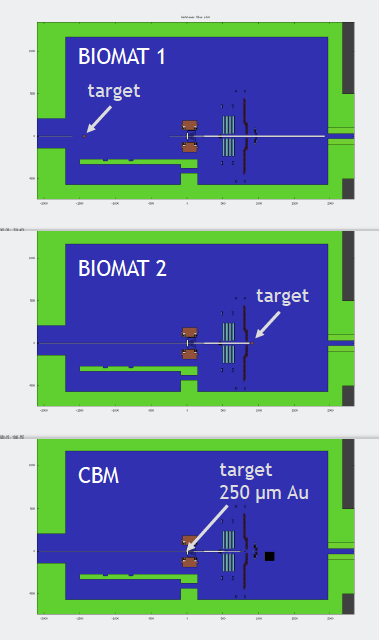 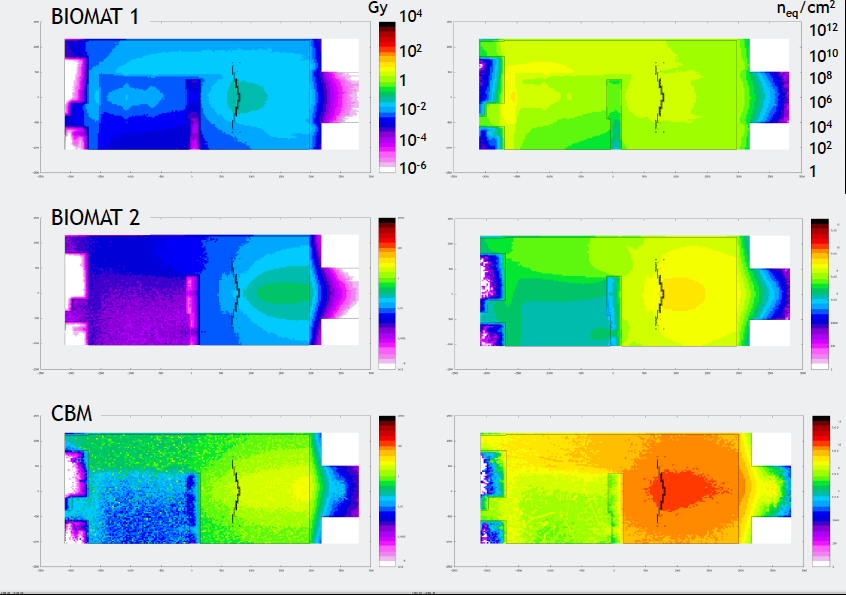 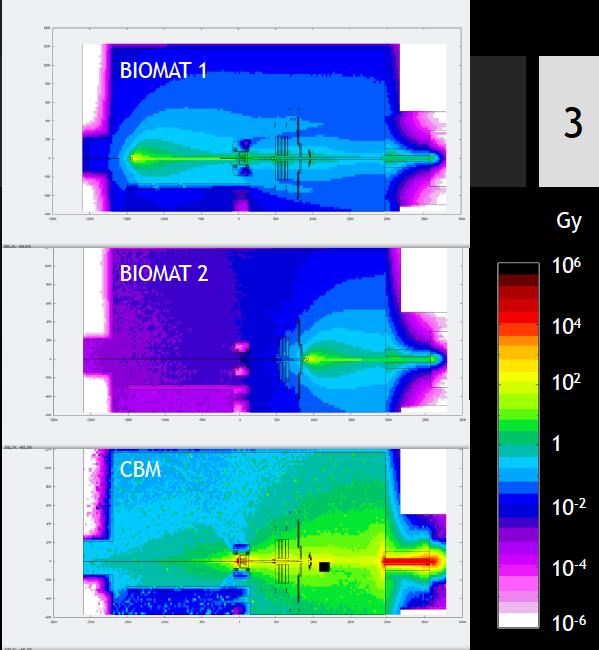 STS (inner Si-tracker
17
Conclusions –(FAIR-phase-0)
The Biophysics Collaboration suffers from insufficient beamtime
It will be very important to have enough beamtime in 26-27 also to fulfill the many commitments in third-party projects
With the current outlook, a Bio-PAC is not necessary
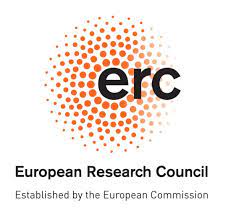 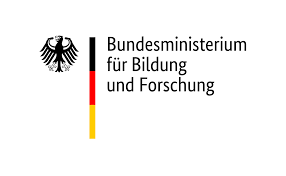 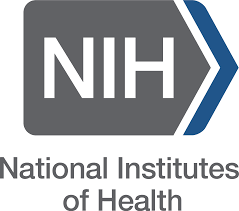 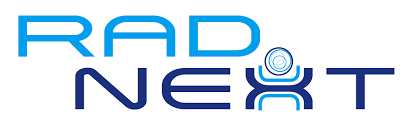 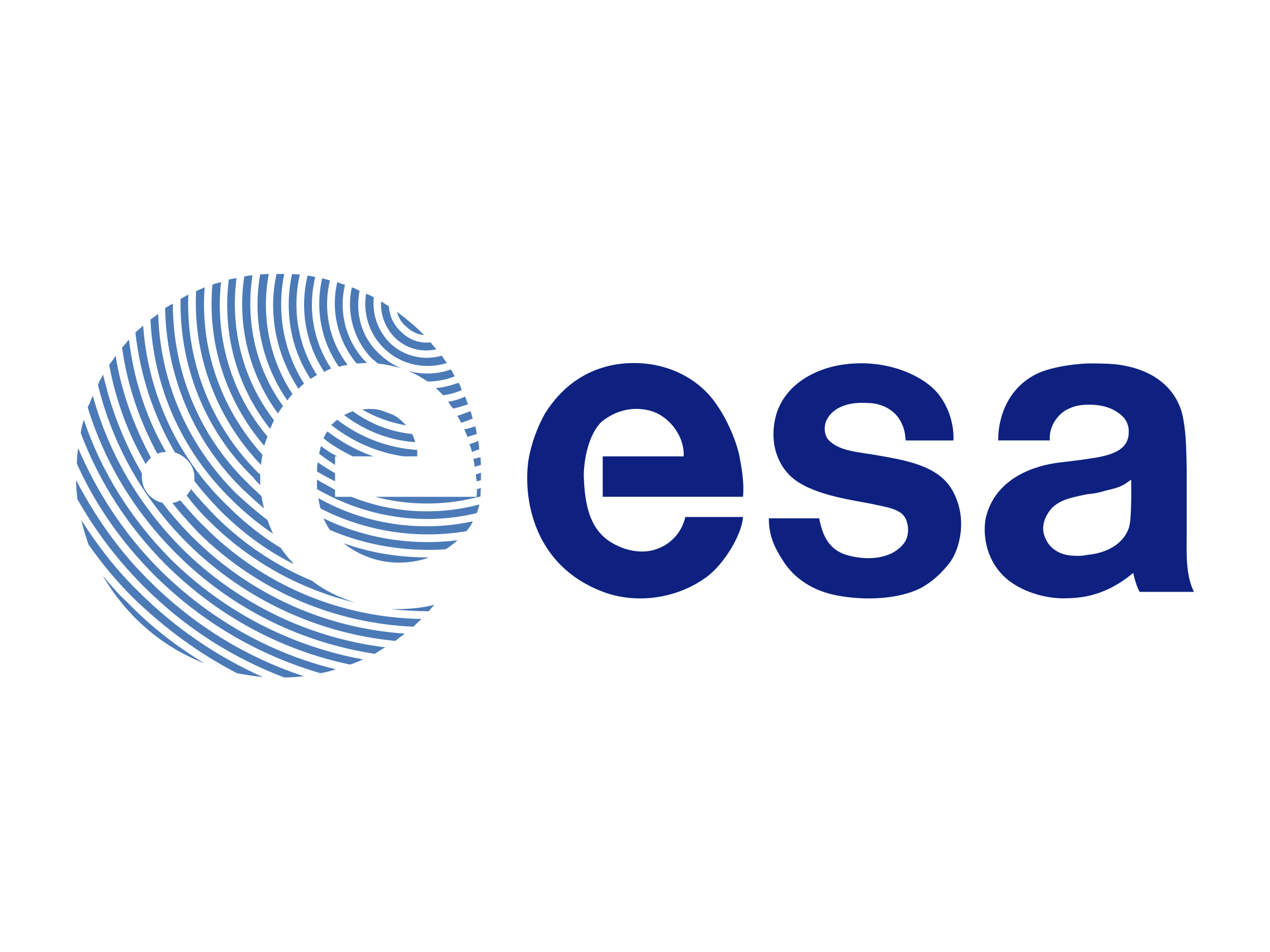 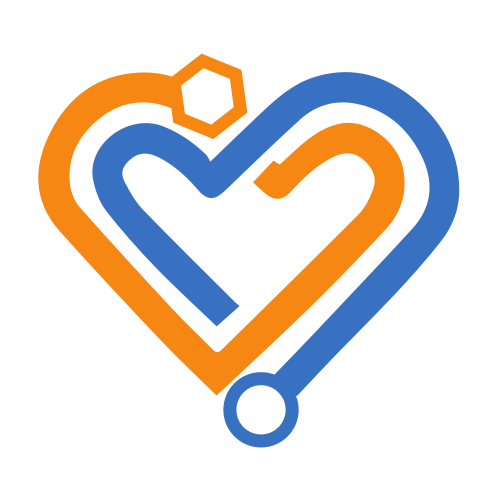 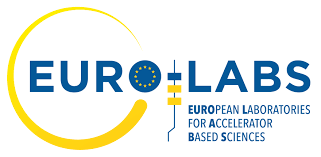 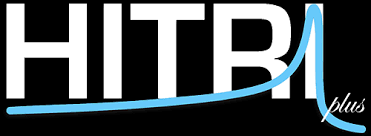 18
Conclusions –(ES/FS)
The Biophysics Collaboration has a strong scientific motivation in using S-FRS, which allows tests with very exotic beams whose intensity is too low at the FRS-Cave M beamline
Along with MAT, support can come from the already planned GSI in-kind contribution for the APPA cave + external funds (HI-Acts)
Setup is simple but new TDR can be prepared and submitted
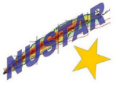 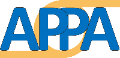 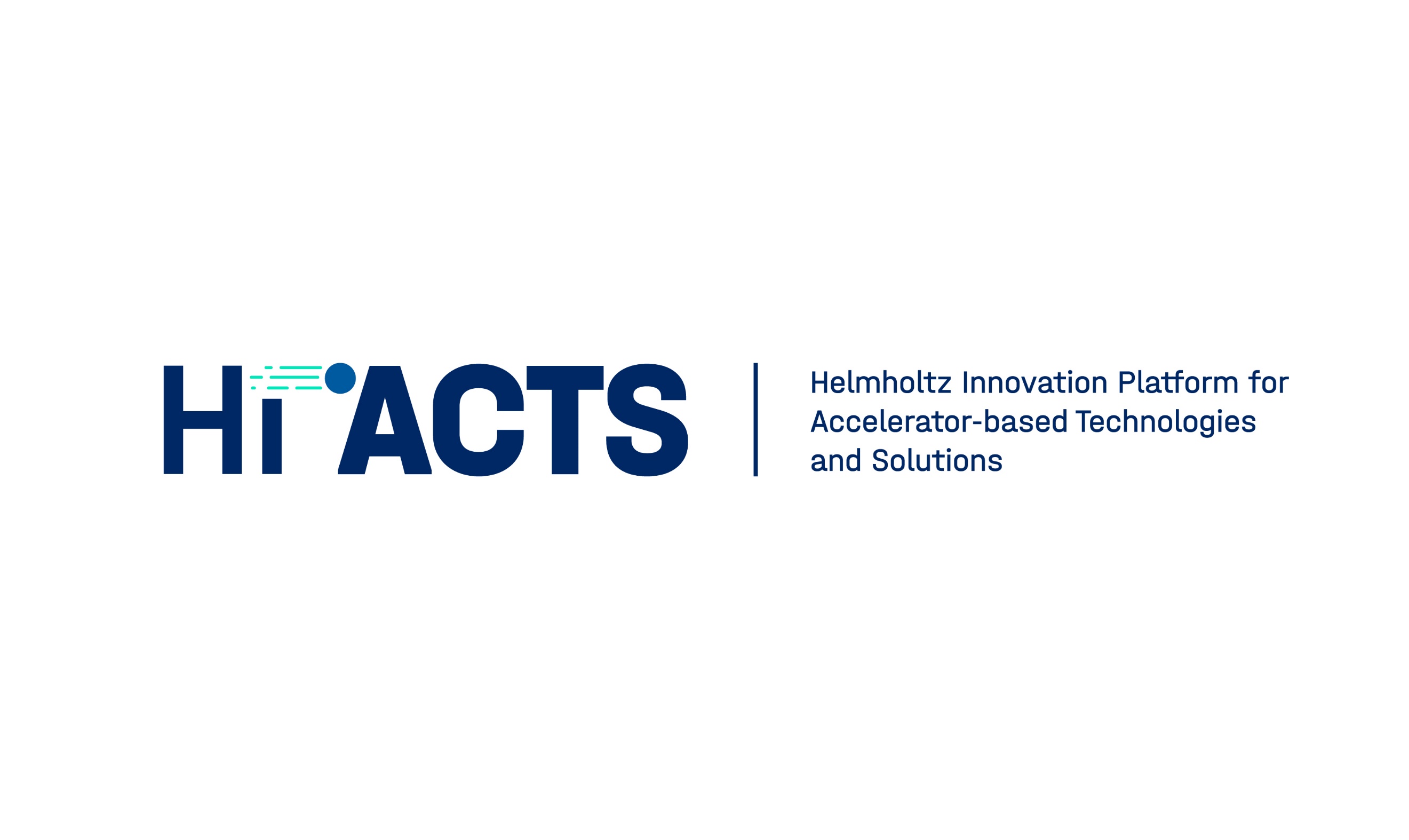 19
Conclusions – II (FS+)
The space radiation research program needs access to the maximum energy of SIS100 heavy ion beam
SIS100 energy will set a world record in GCR simulator quality
Support comes mostly from ESA and EU-HEARTS contracts
Setup is simple but new TDR can be prepared and submitted
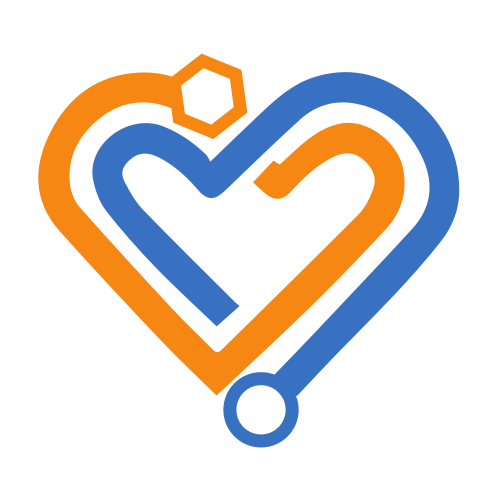 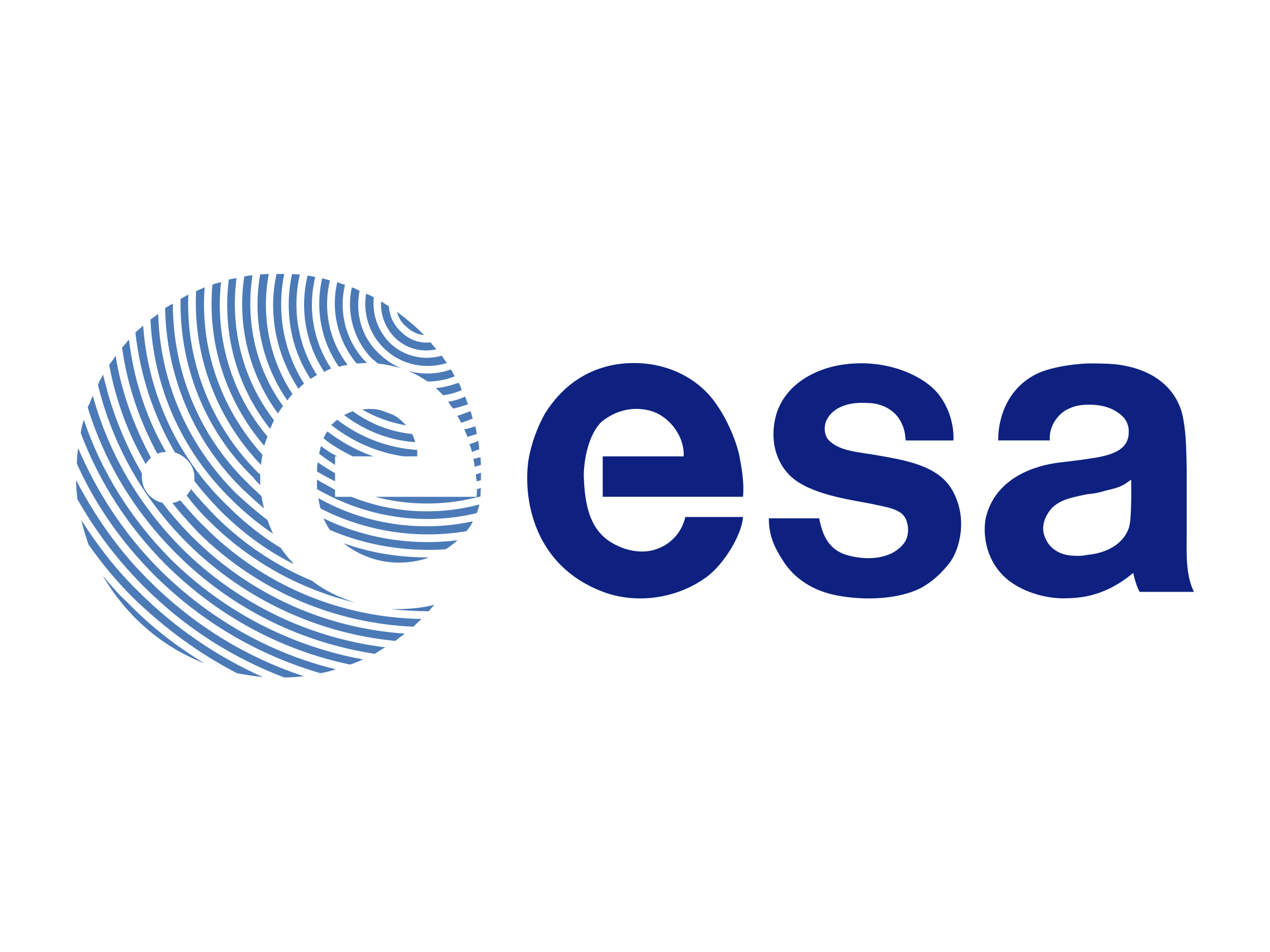 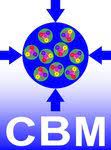 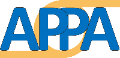 20
Thank you very much!
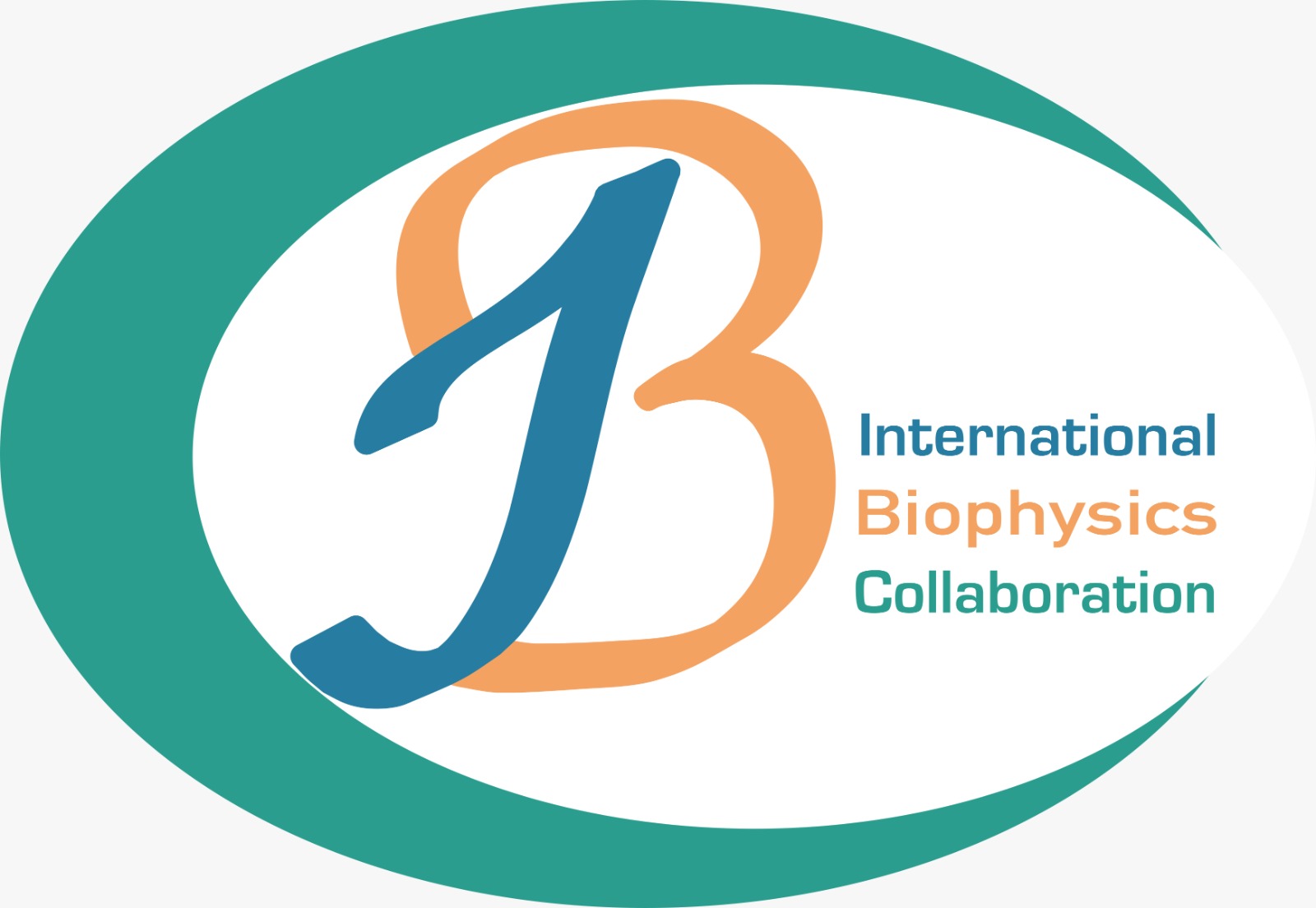 www.gsi.de/bio-coll
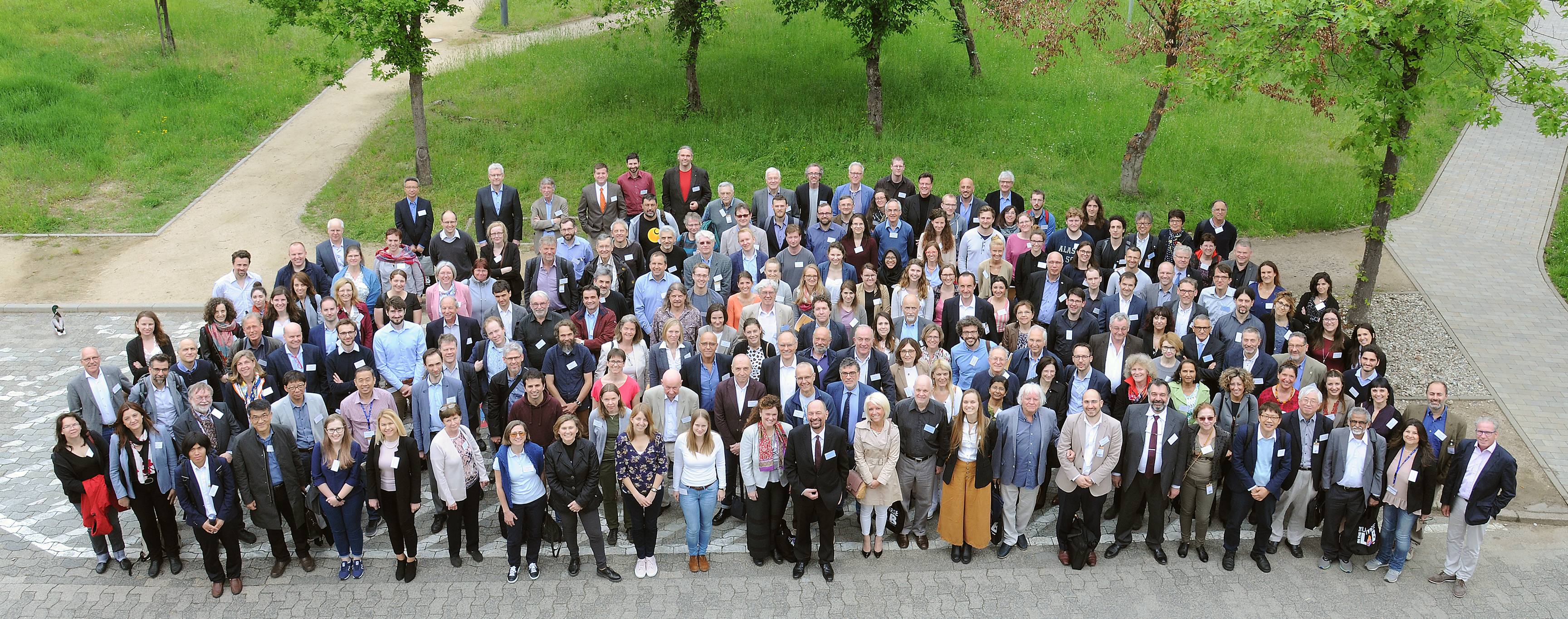 21
4. Resources for FAIR2028
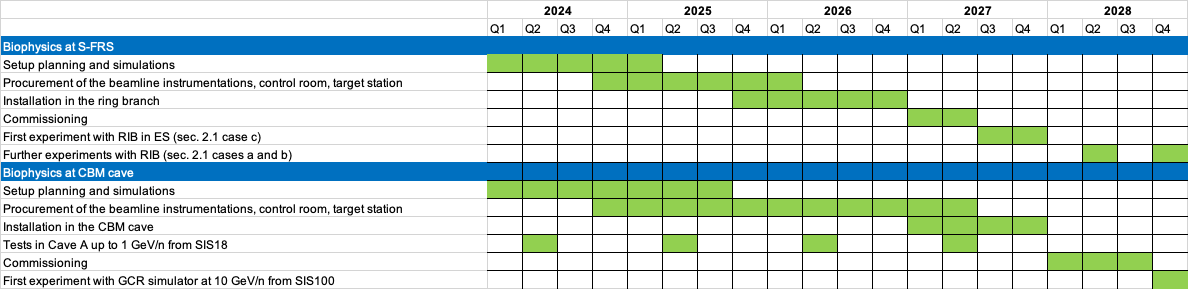 22
Cost-matrix APPA cave
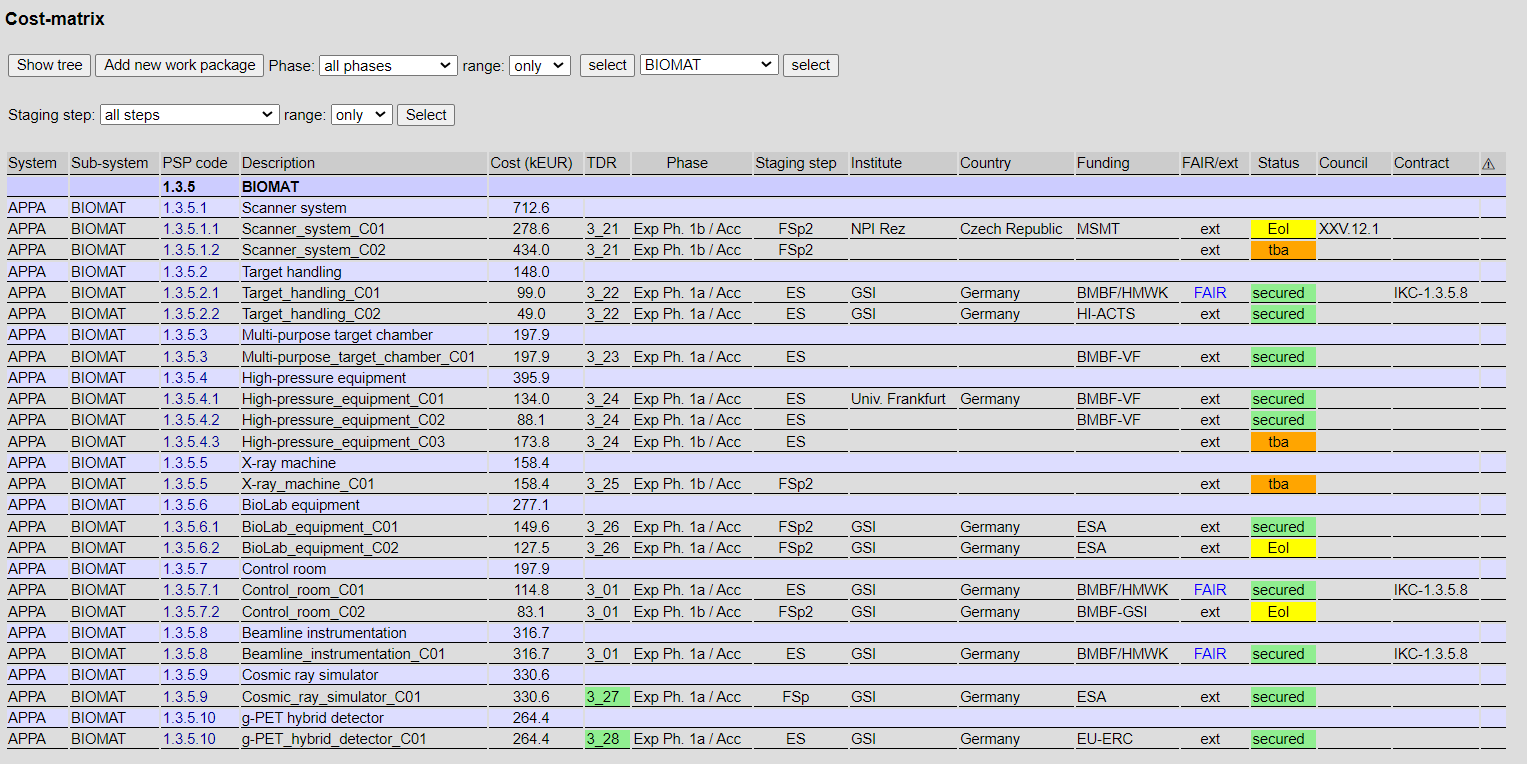 531 k€

for BIO+MAT

Entirely already in the APPA budget
23
TDR
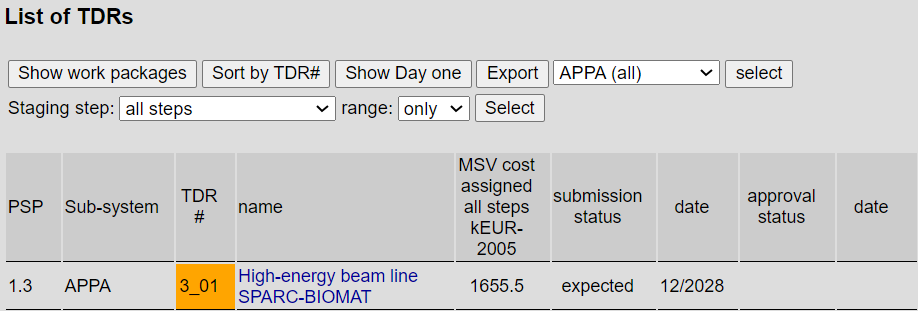 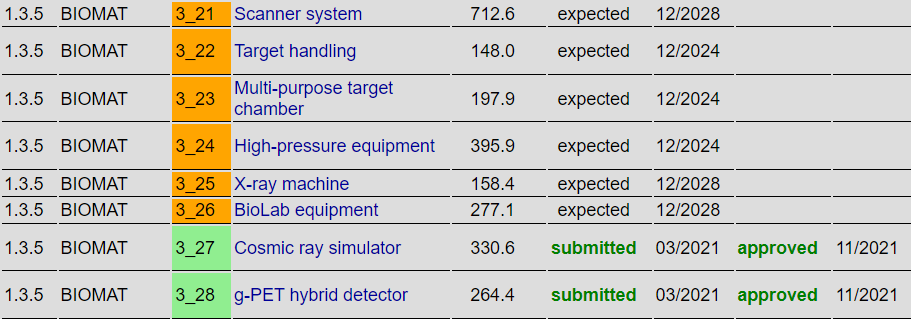 24
Additional funding for FS+/CBM cave
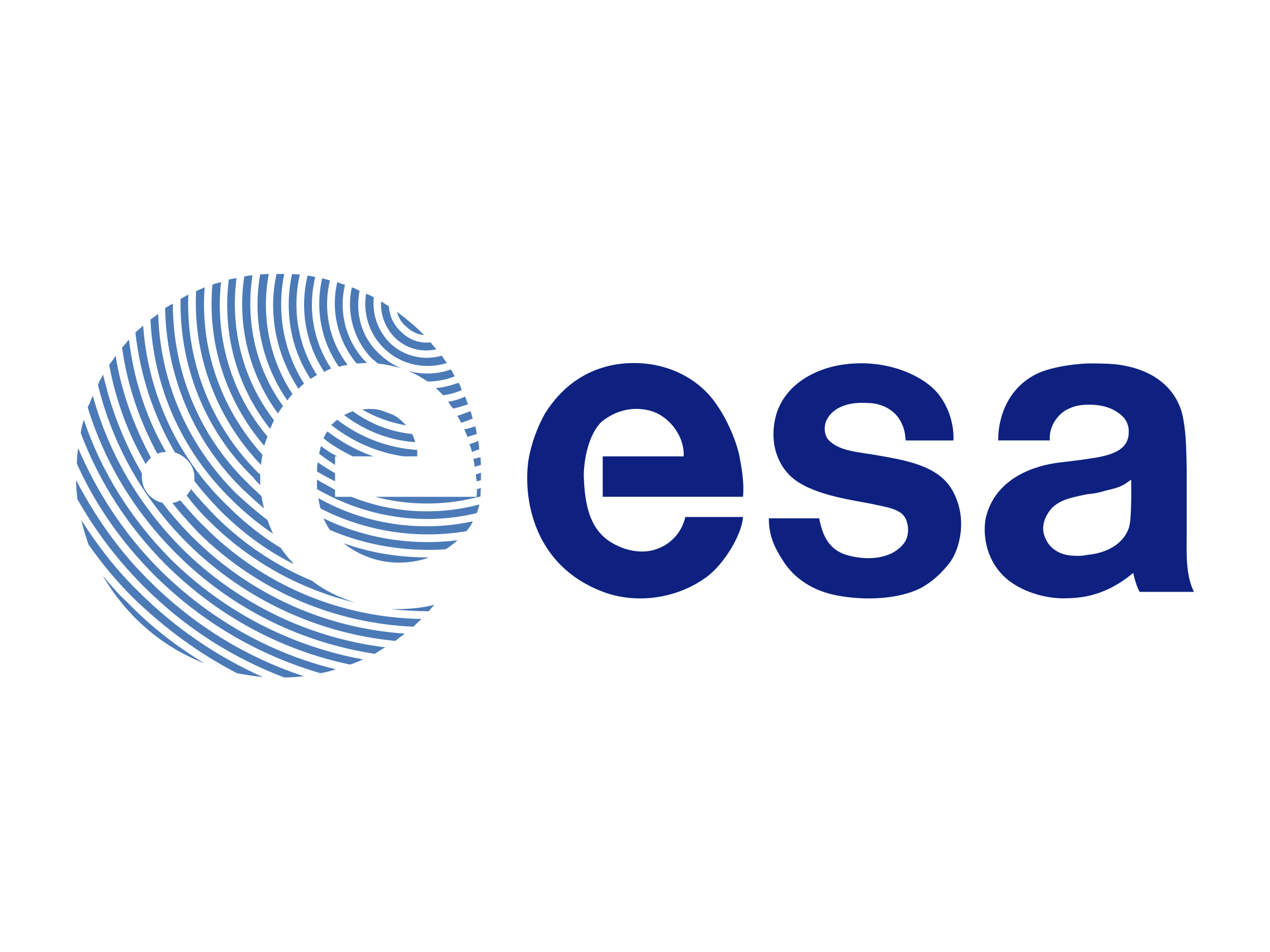 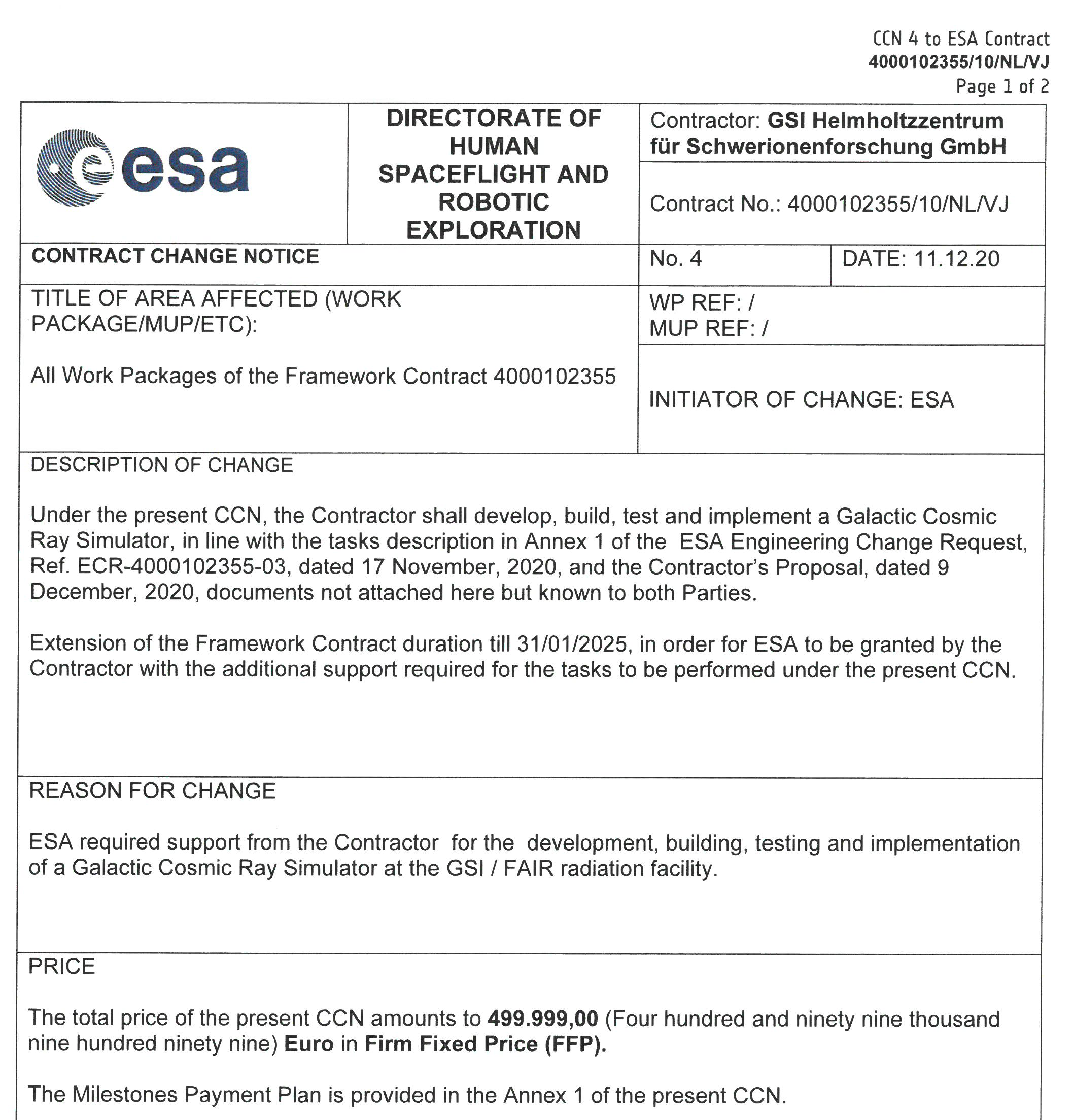 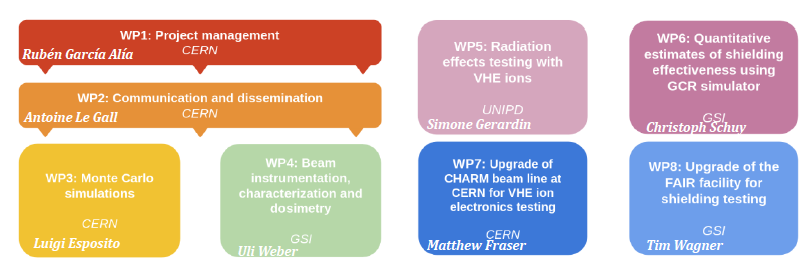 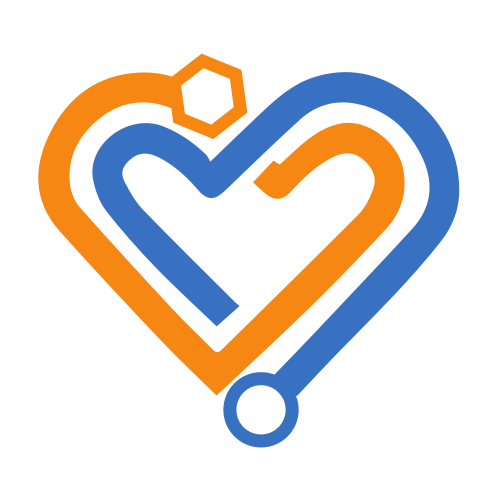 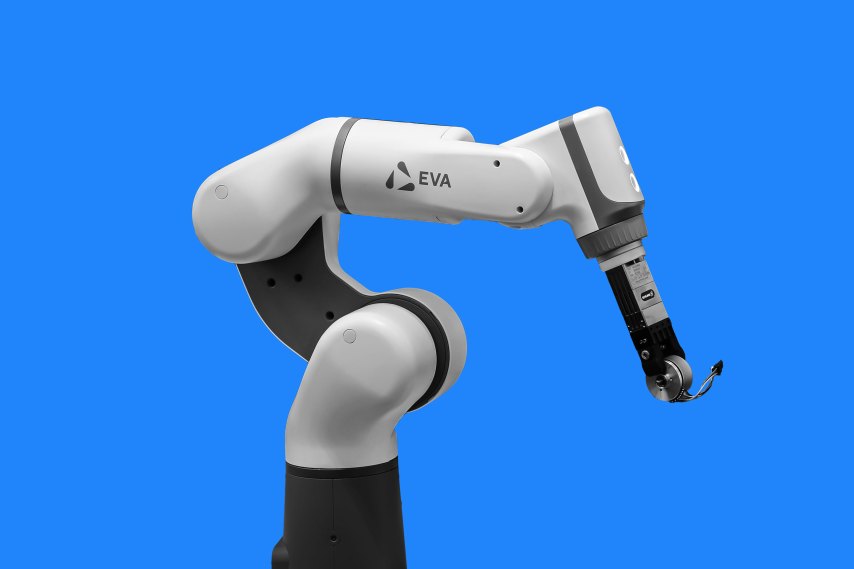 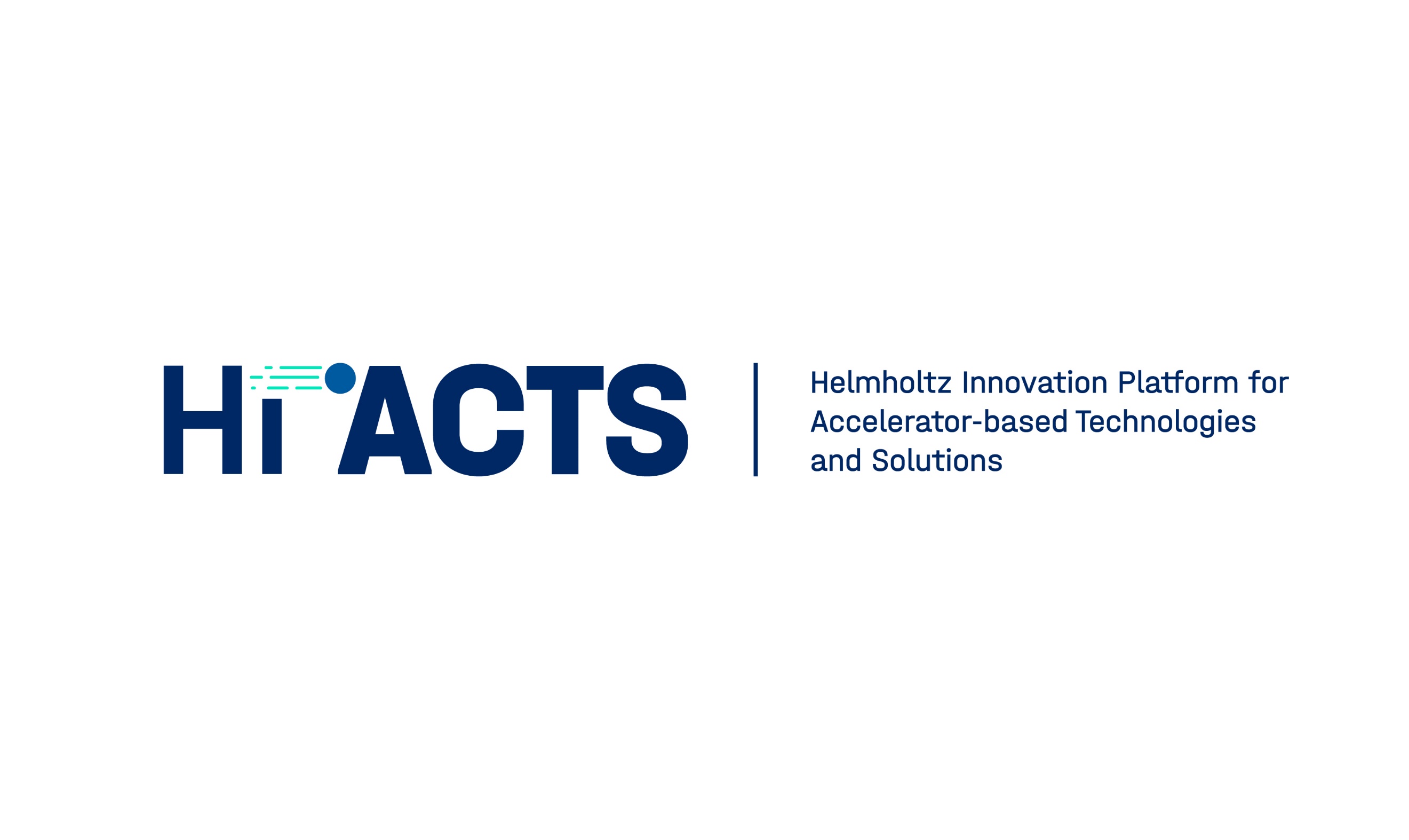 25